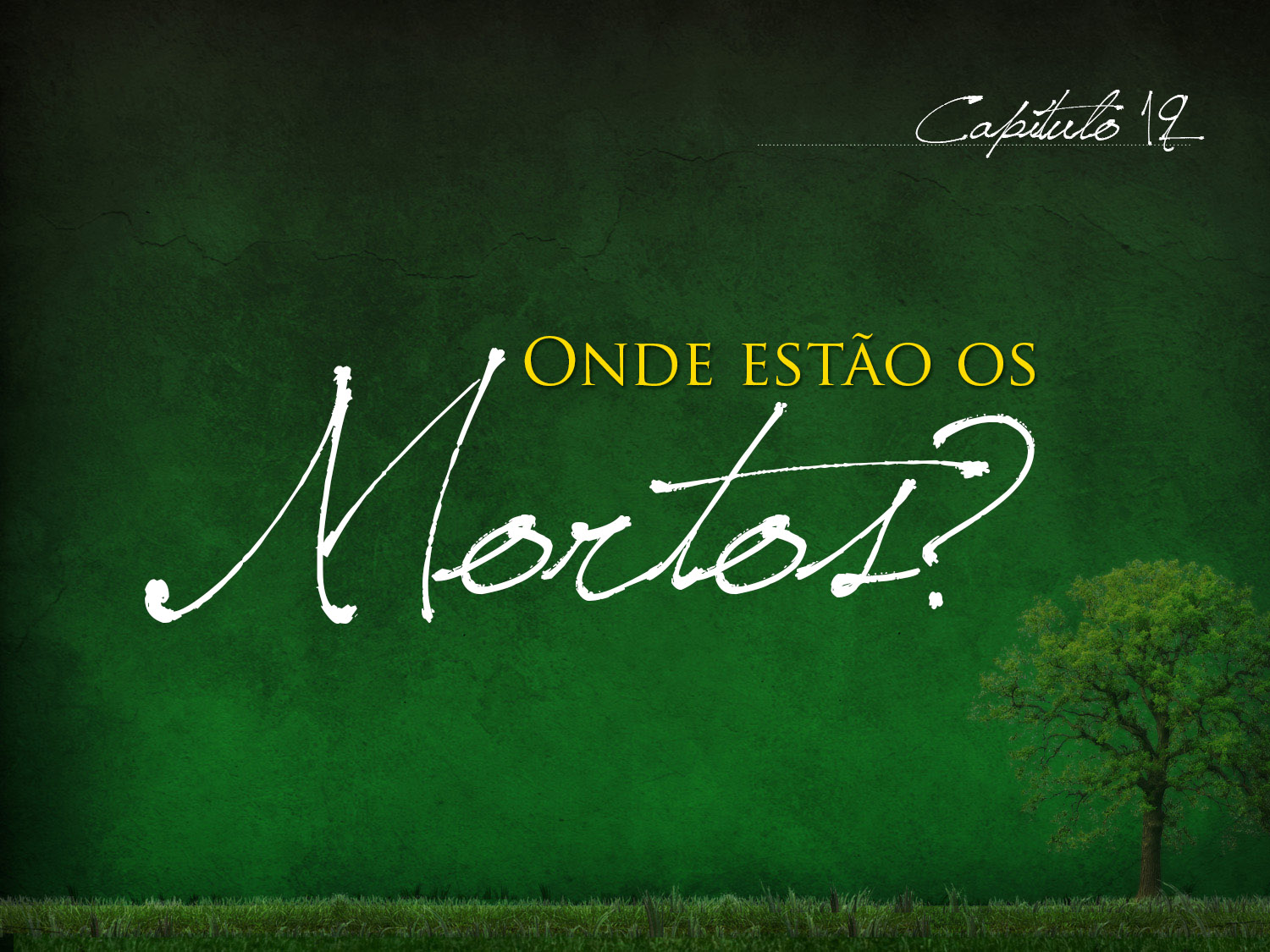 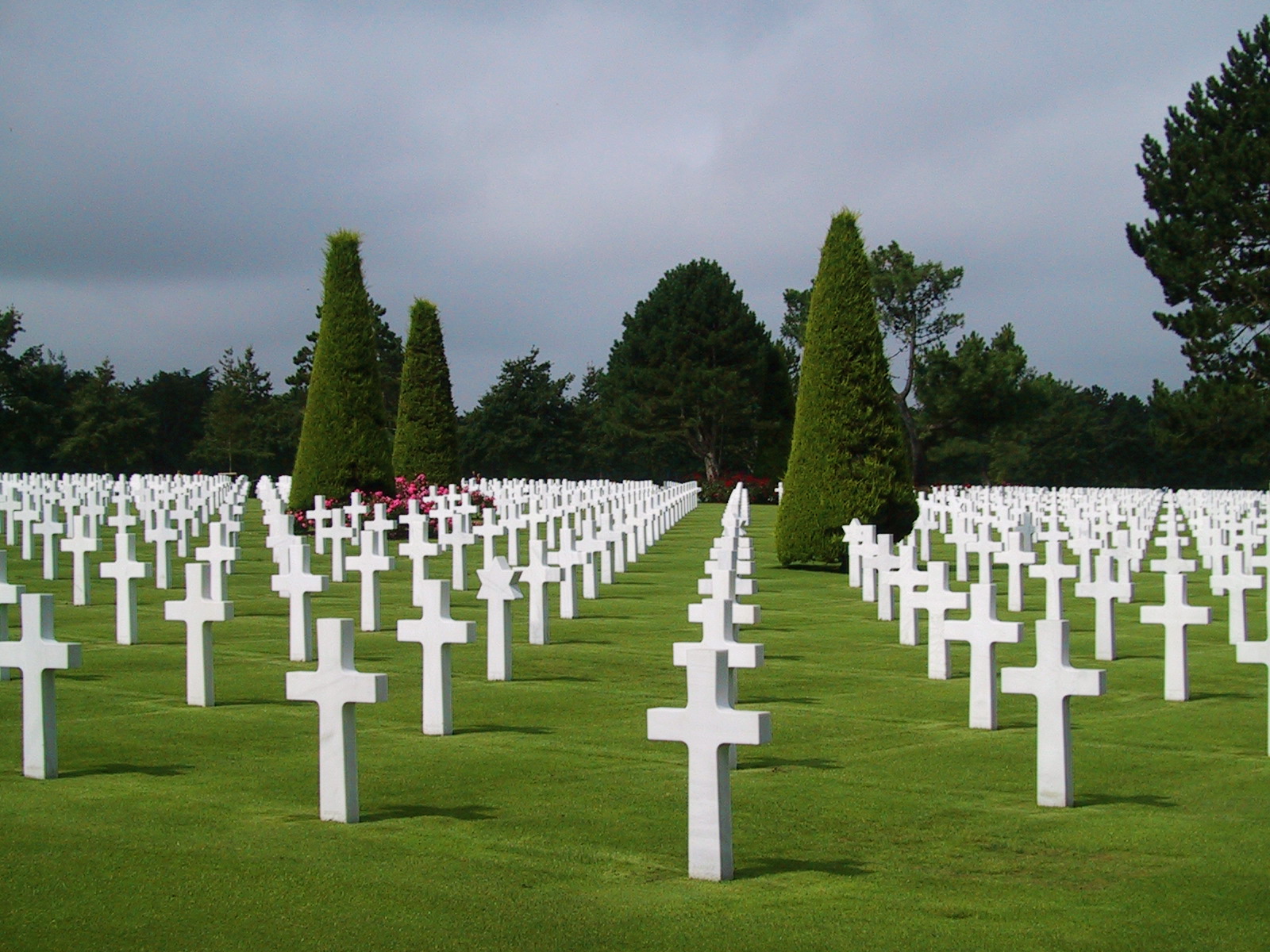 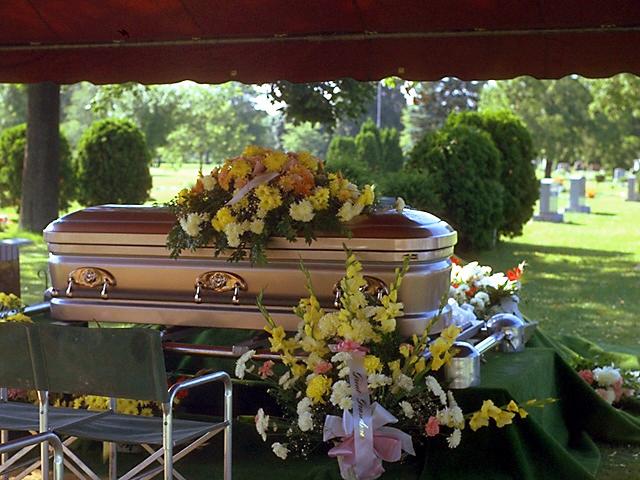 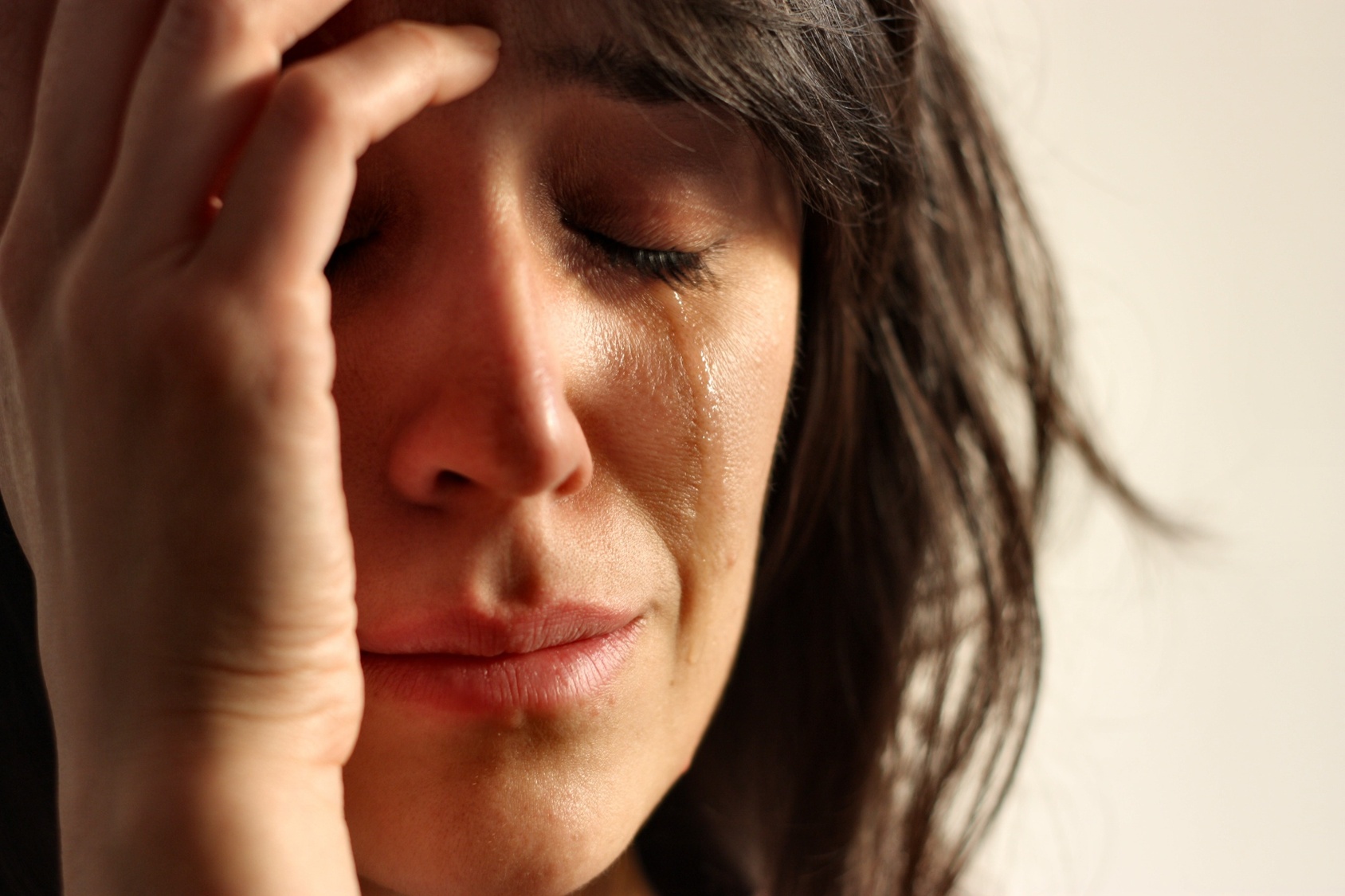 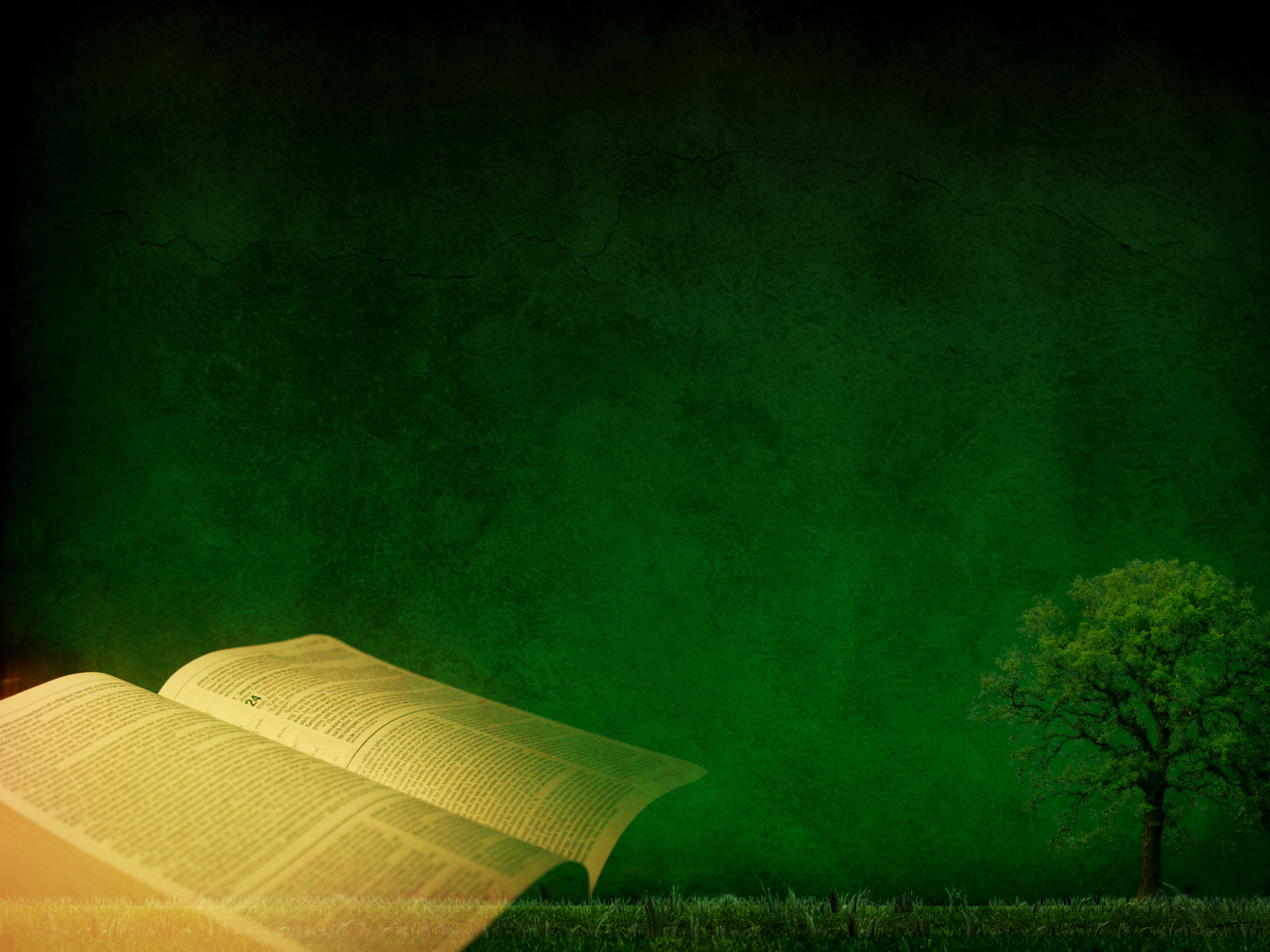 “Pela fé, entendemos que foi o universo formado pela palavra de Deus, de maneiraque o visível veio a existirdas coisas que não aparecem.”Hebreus 11: 3
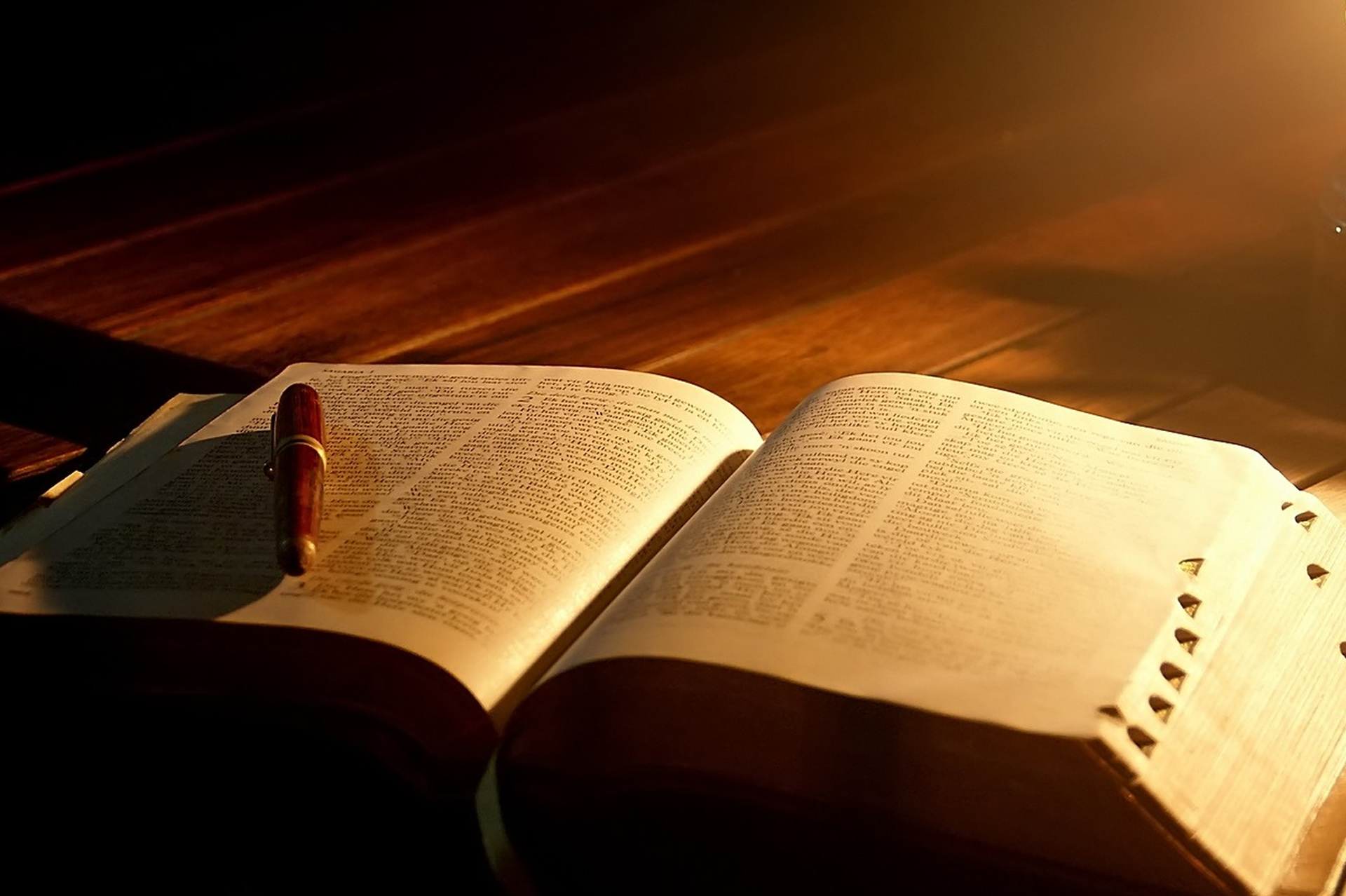 “Morrendo o homem, 
porventura tornará a viver?”Jó 14: 14 pp
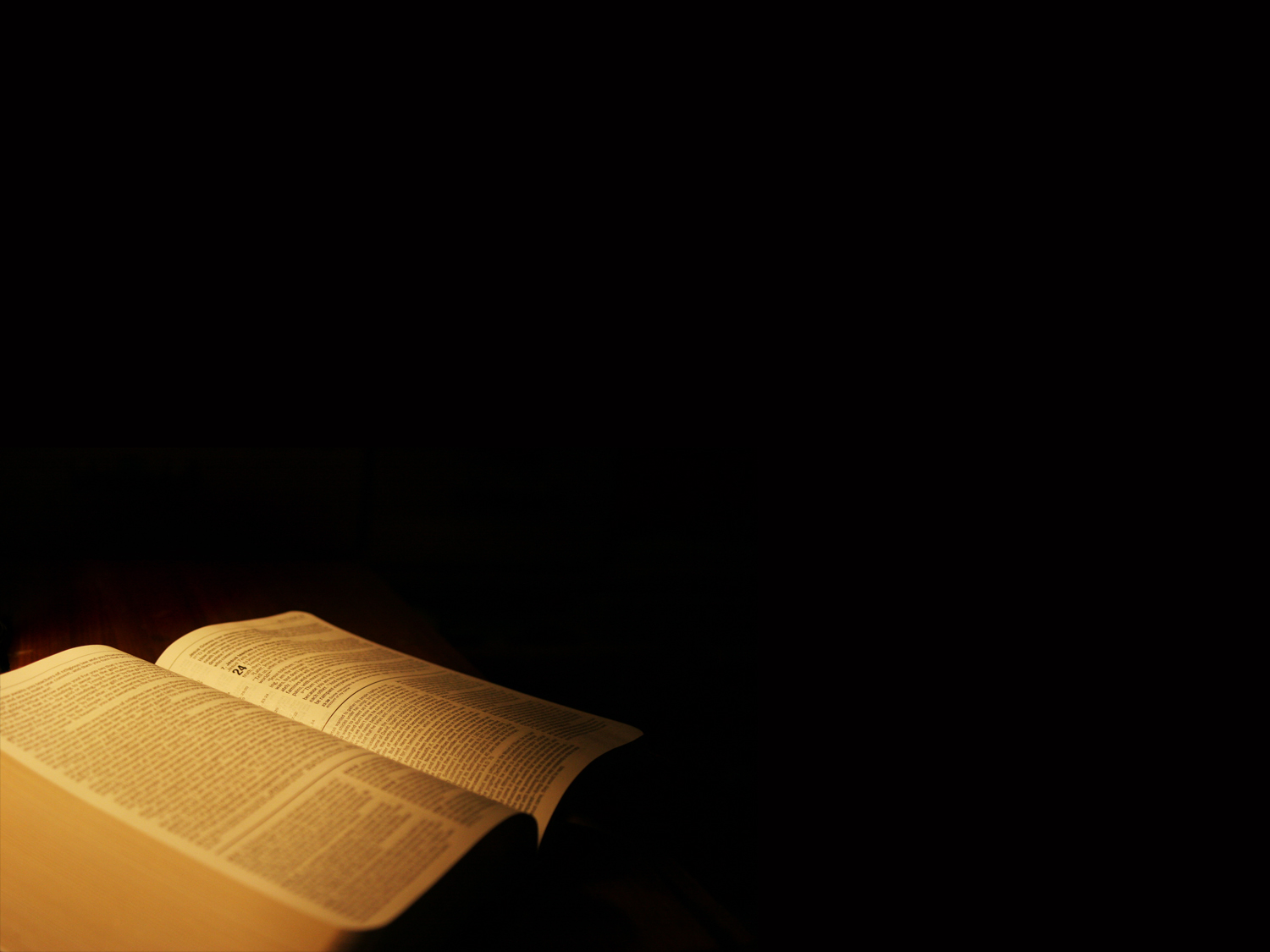 “Os vossos mortos e também o meu cadáver viverão e ressuscitarão; despertai e exultai, os que habitais no pó, porque o teu orvalho,ó Deus, será como o orvalho de vida, e a  terra dará à luz os seus mortos.”Isaias 26: 19
QUANDO OS MORTOS  VÃO RESSUSCITAR?
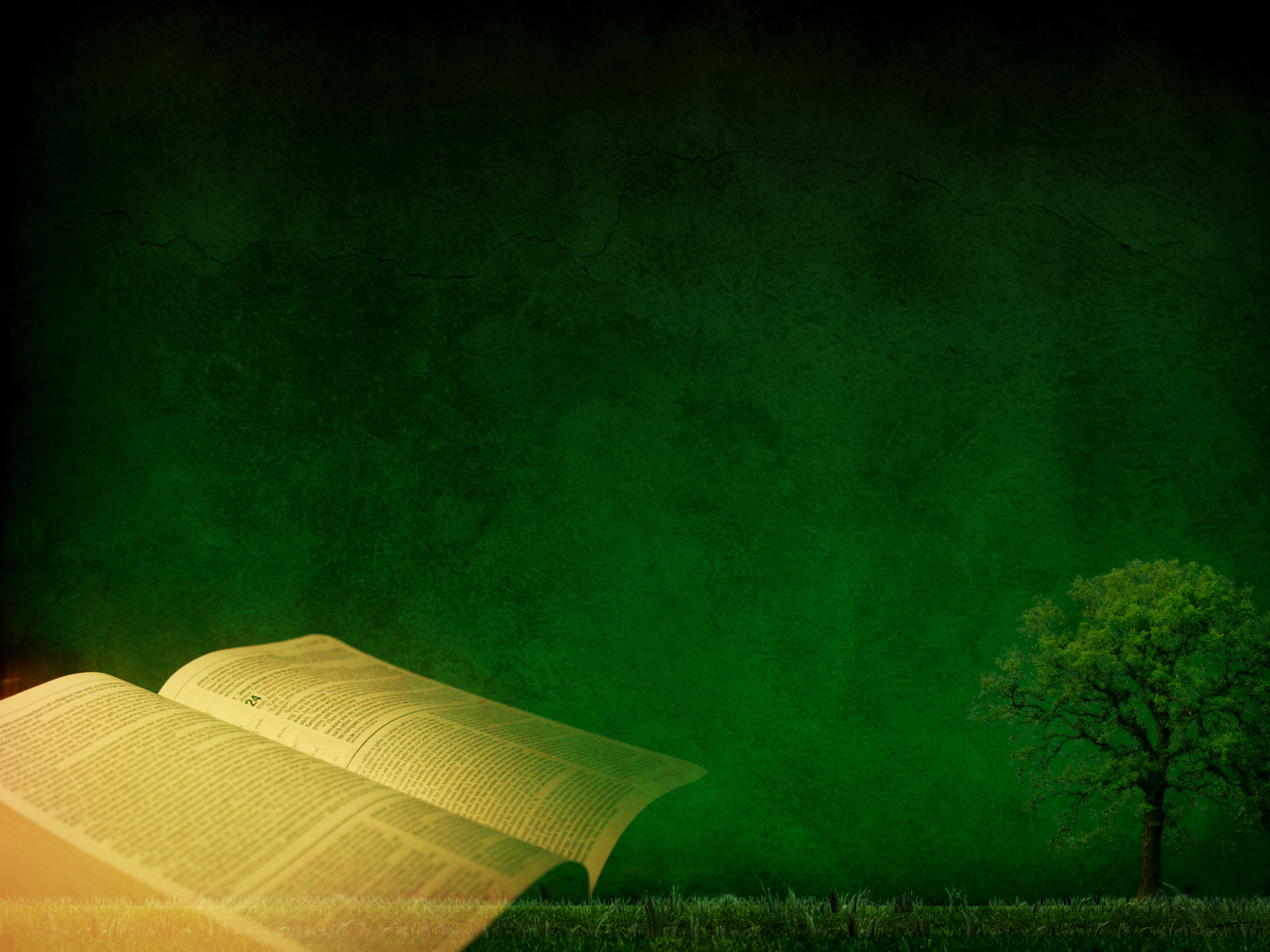 “Então, formou o SenhorDeus ao homem do pó da terra e lhe soprou nas narinas o fôlego de vida,e o homem passou a seralma vivente.”Gênesis 2: 7
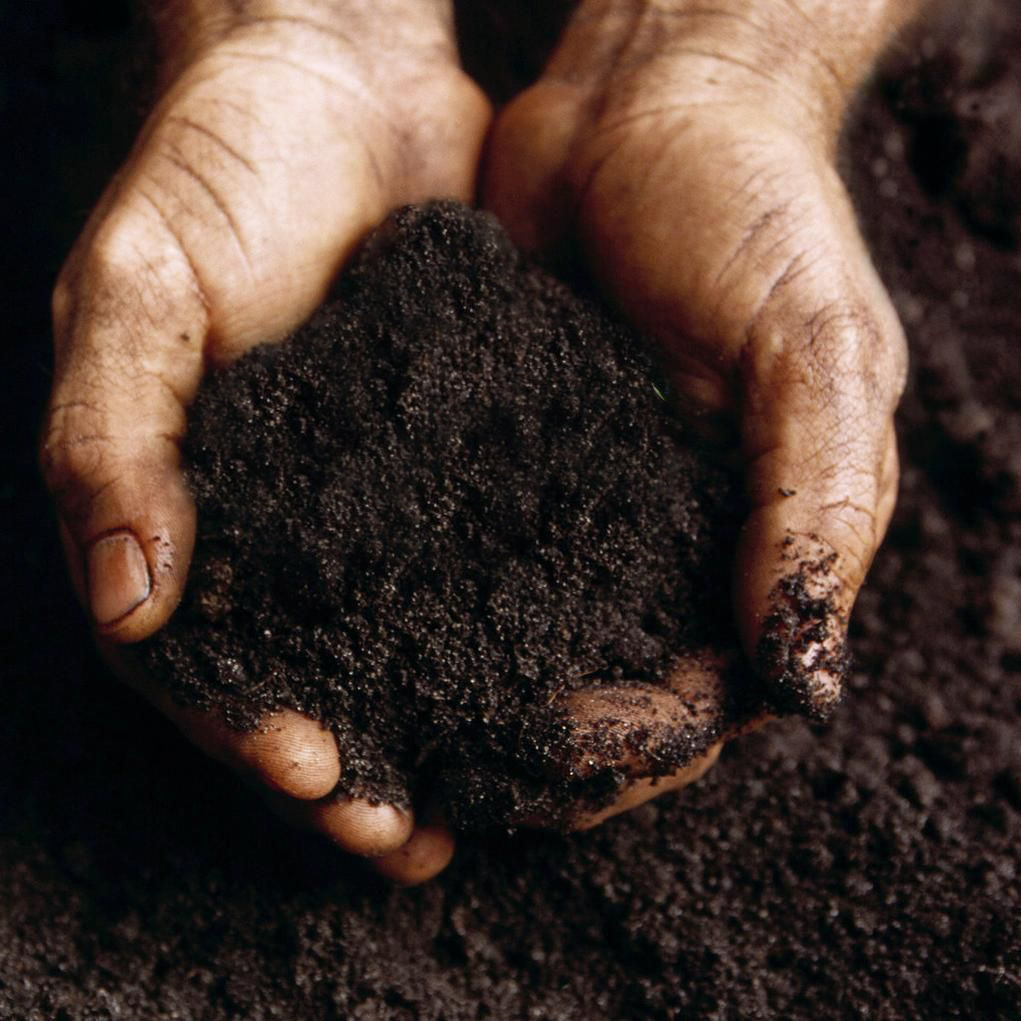 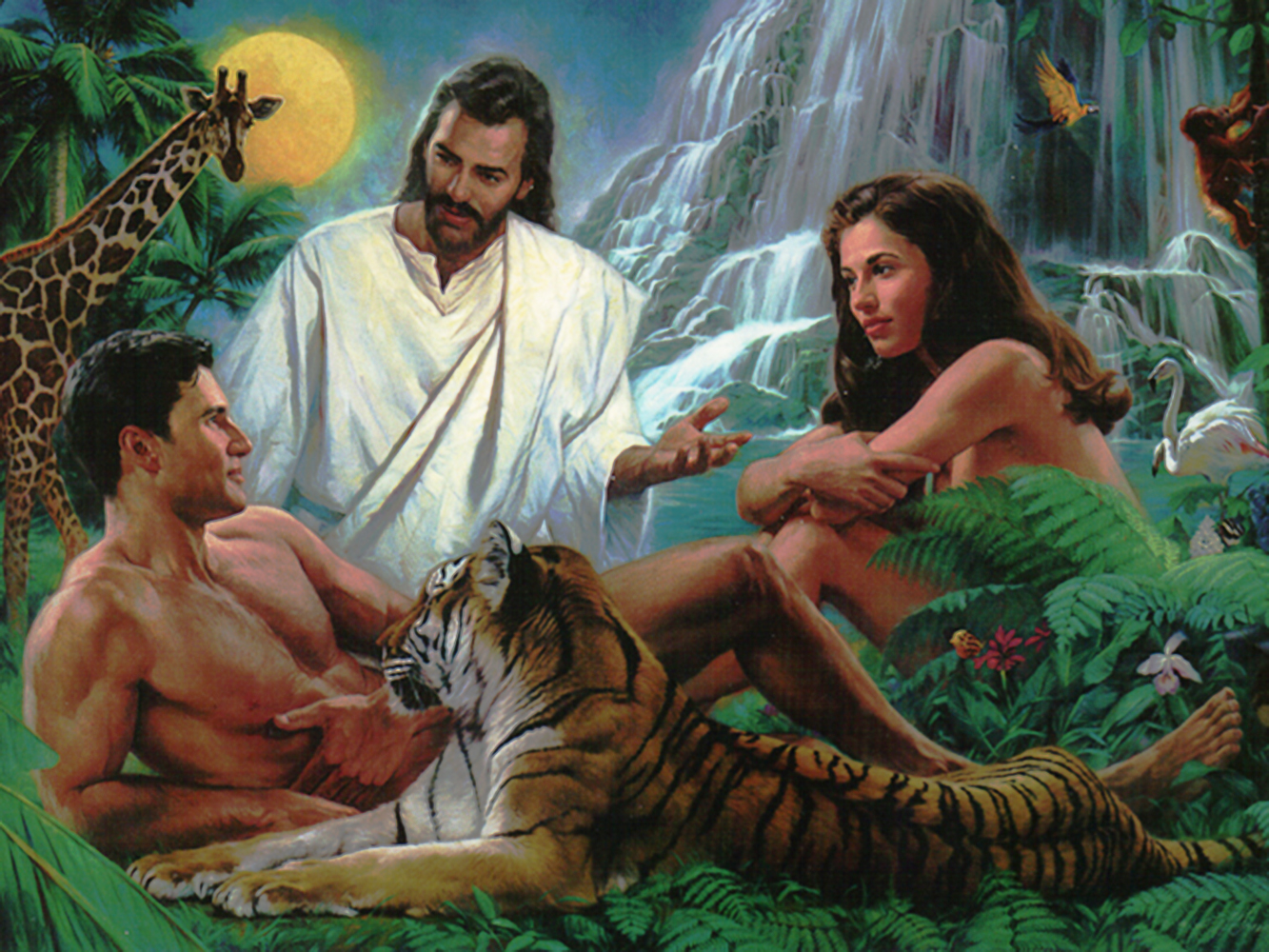 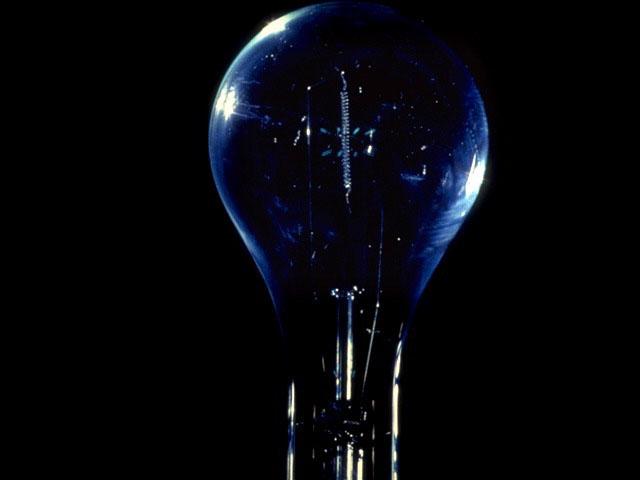 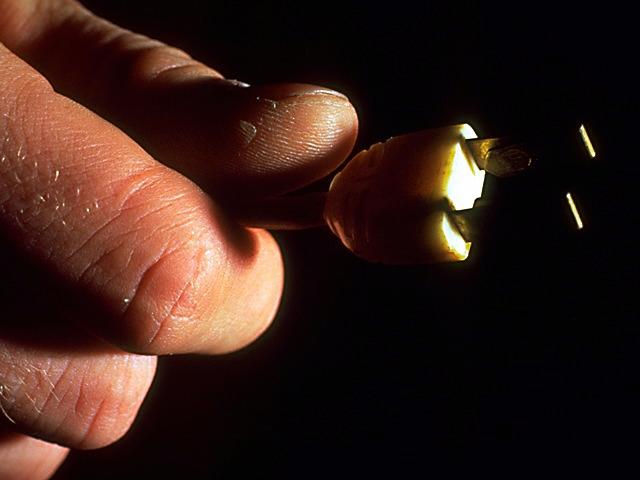 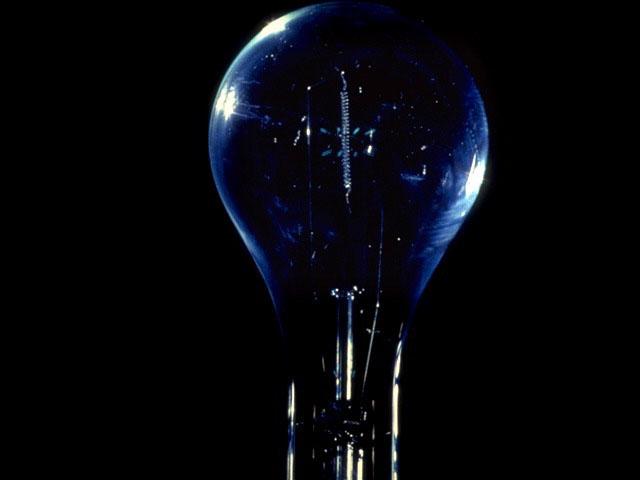 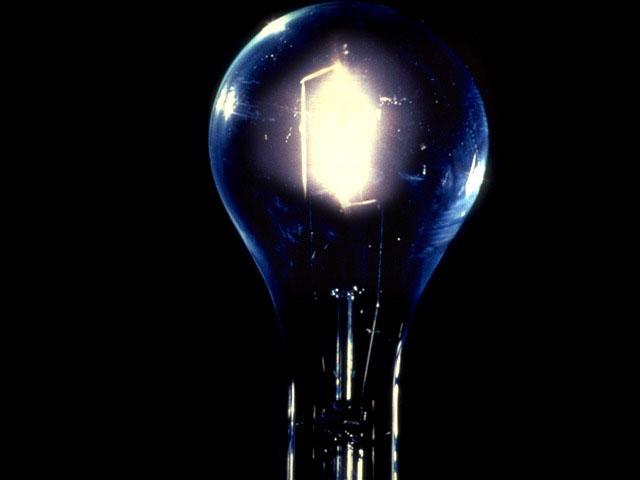 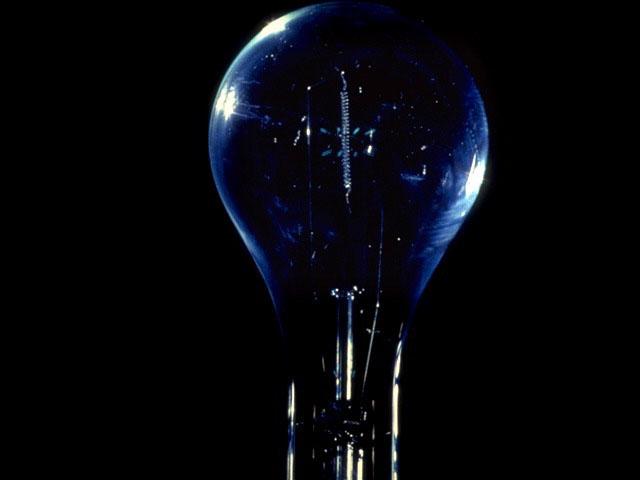 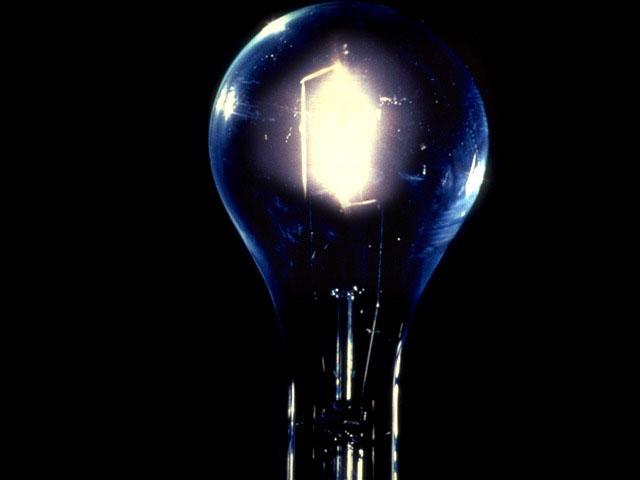 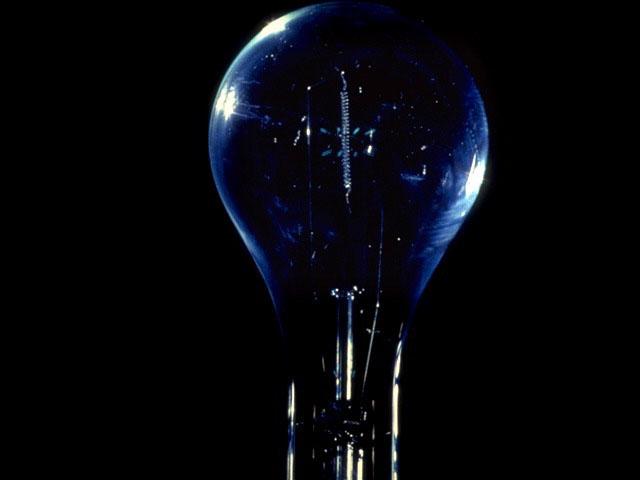 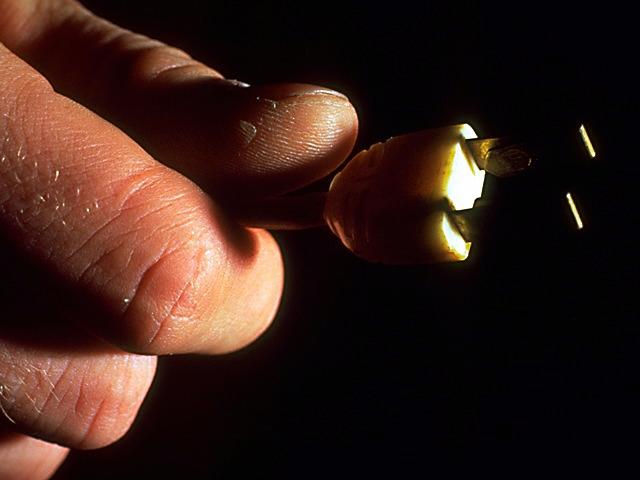 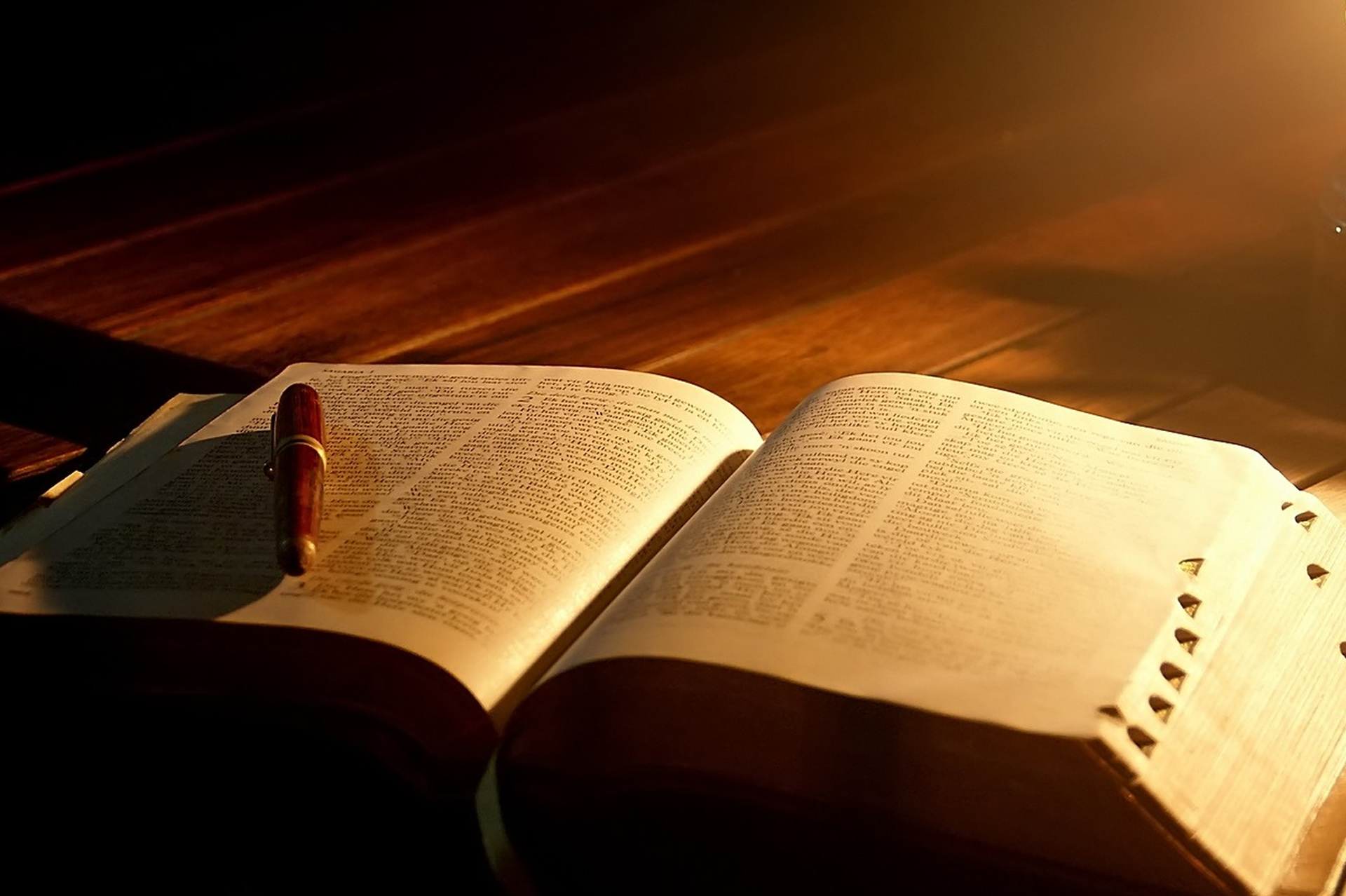 “E o pó volte à terra, como o era, e o espíritovolte a Deus, que o deu.”

Eclesiastes 12: 7
PNEUMA:  AR - FÔLEGO
O homem NÃO TEM uma alma. O homem É uma alma vivente.
A Separação entre
O CORPO E O FÔLEGO DE VIDA
CAUSAM MORTE.
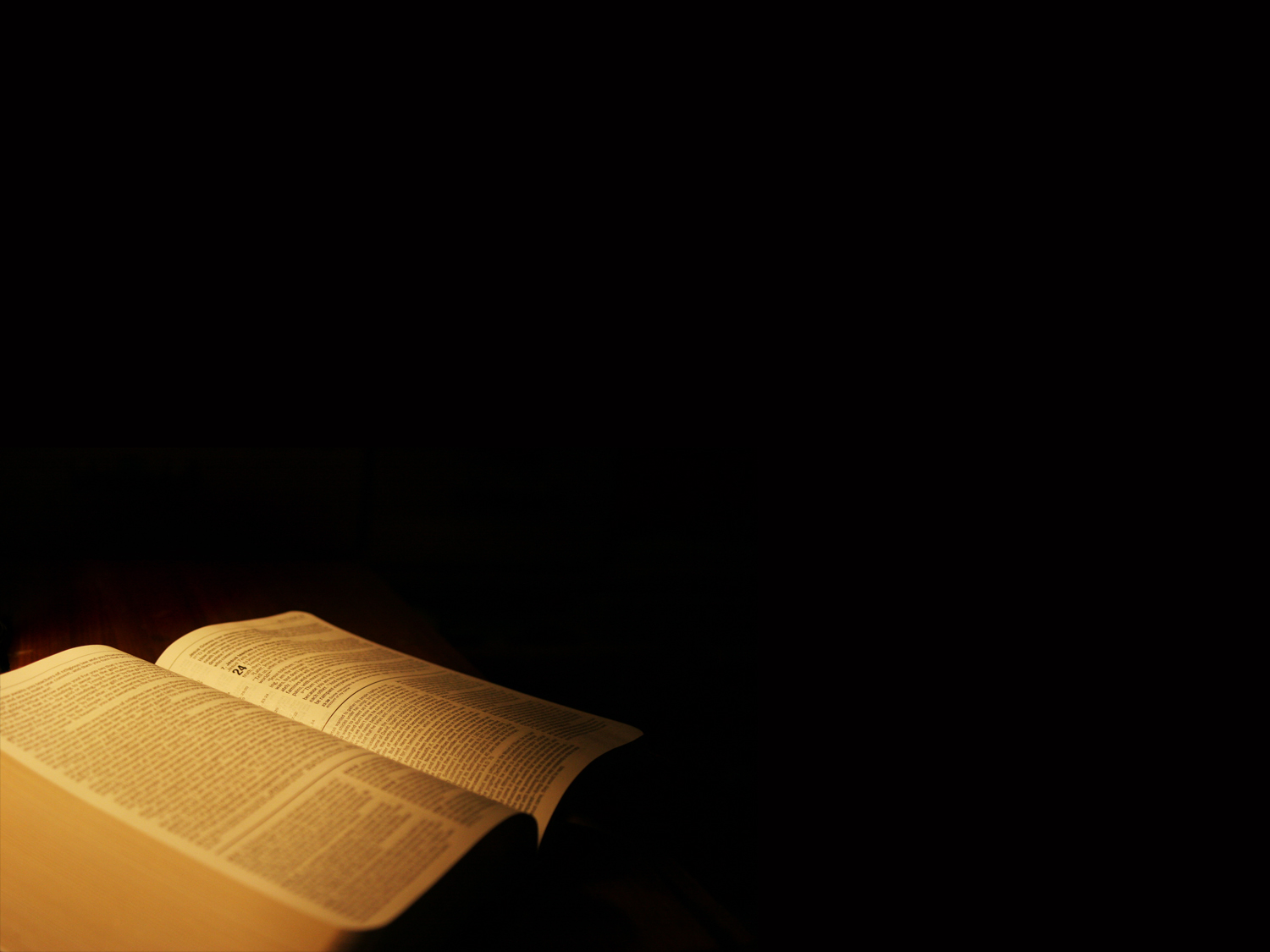 “Não vos maravilheis disto, porque  vem a hora em que todos os que  se acham nos túmulos ouvirão  a sua voz e sairão, os que  tiverem feito o bem, para a ressurreição da vida; e os que tiverem praticado o mal, para ressurreição do juízo.”

João 5: 28, 29
MORTE É A
CESSAÇÃO DE VIDA 
EM QUALQUER FORMA
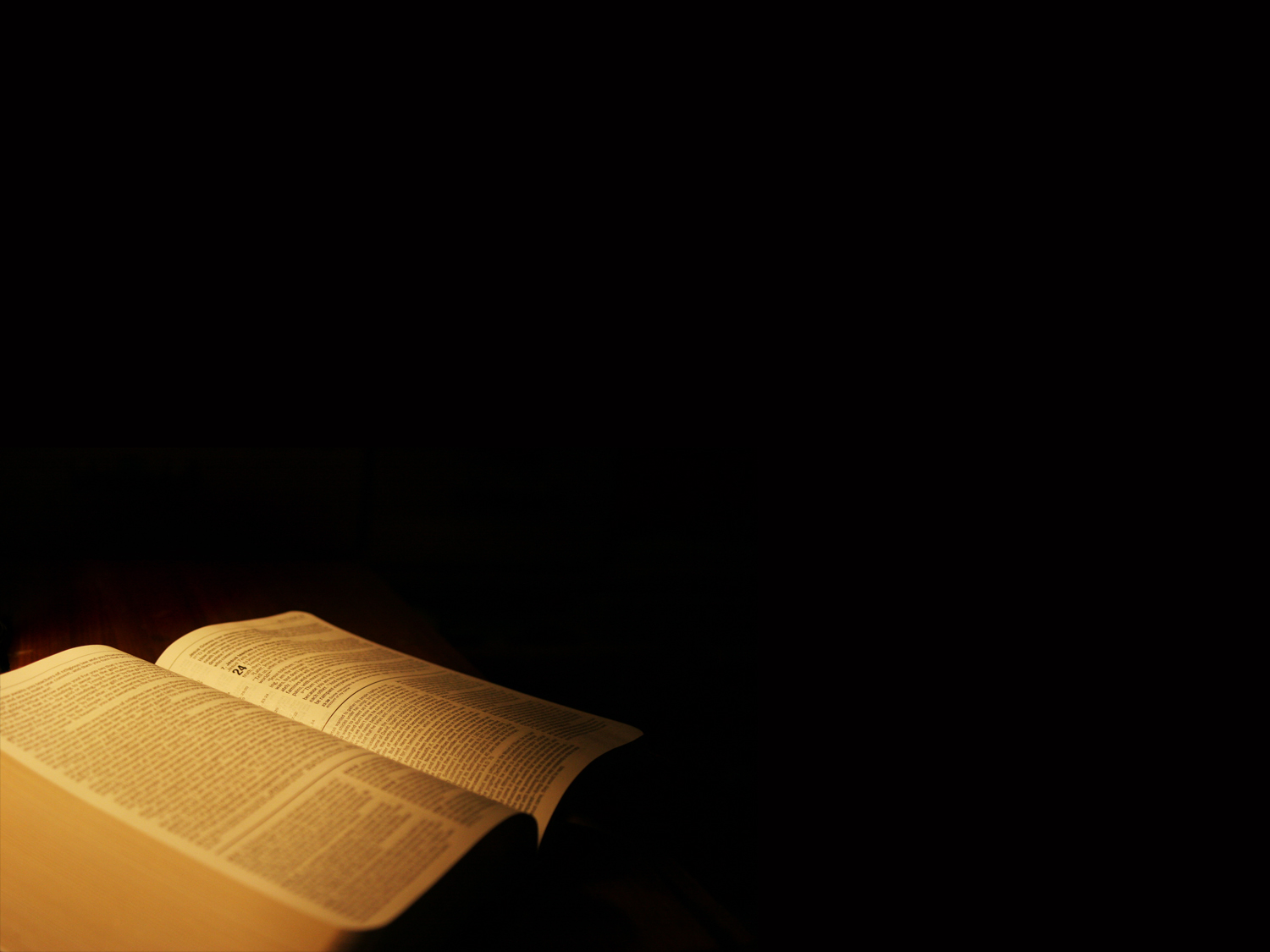 “Não confieis em príncipes,nem nos filhos dos homens,em quem não há salvação.Sai-lhes o espírito, e elestornam ao pó; nesse mesmo dia, perecem todos os seusdesígnios.”
Salmos 146: 3, 4
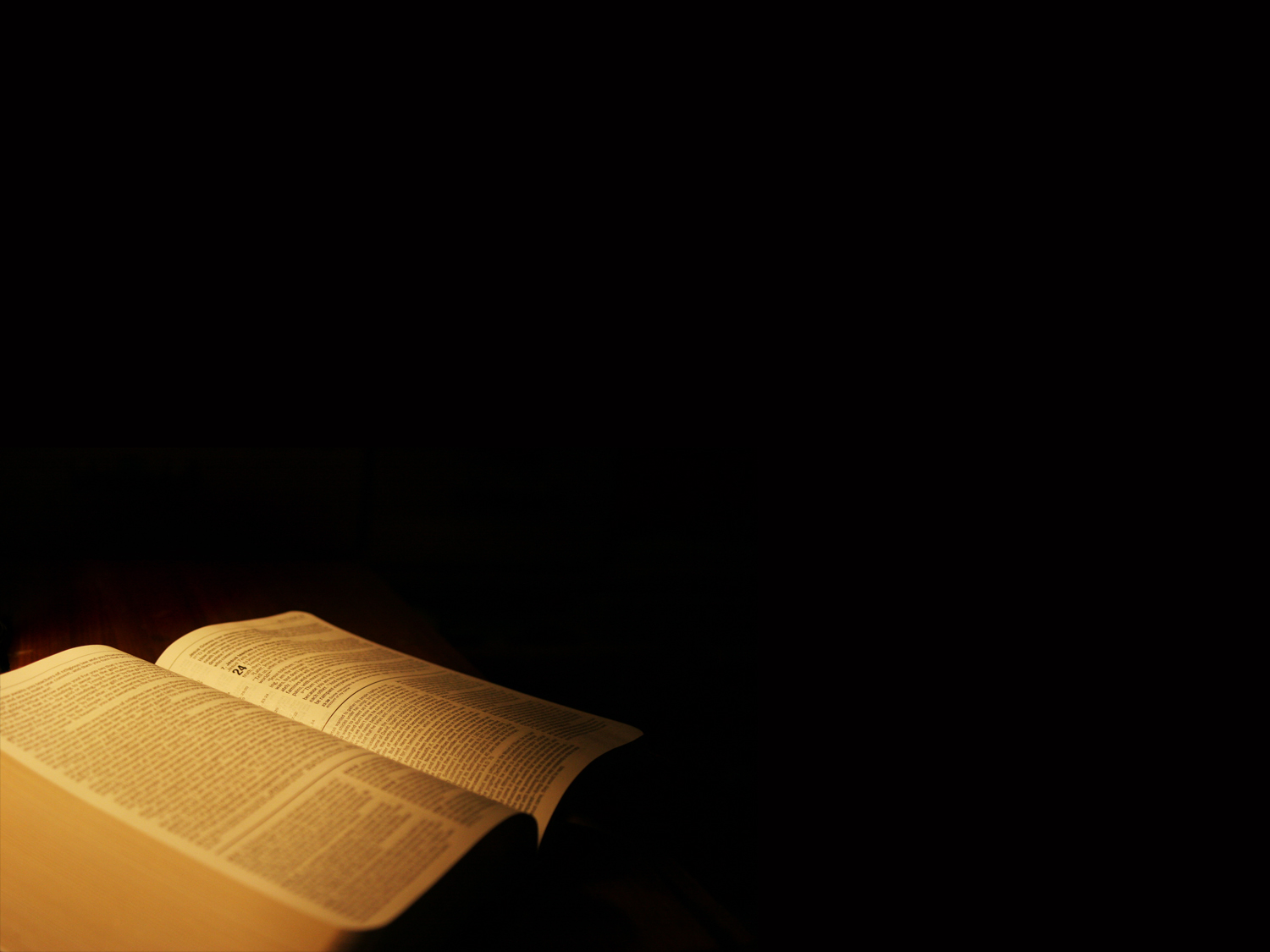 “Porque os vivos sabemque hão de morrer, mas os mortos não sabem coisa nenhuma, nem tampouco terão eles recompensa, porque a sua memória jaz no esquecimento.”
Eclesiastes 9: 5, 6
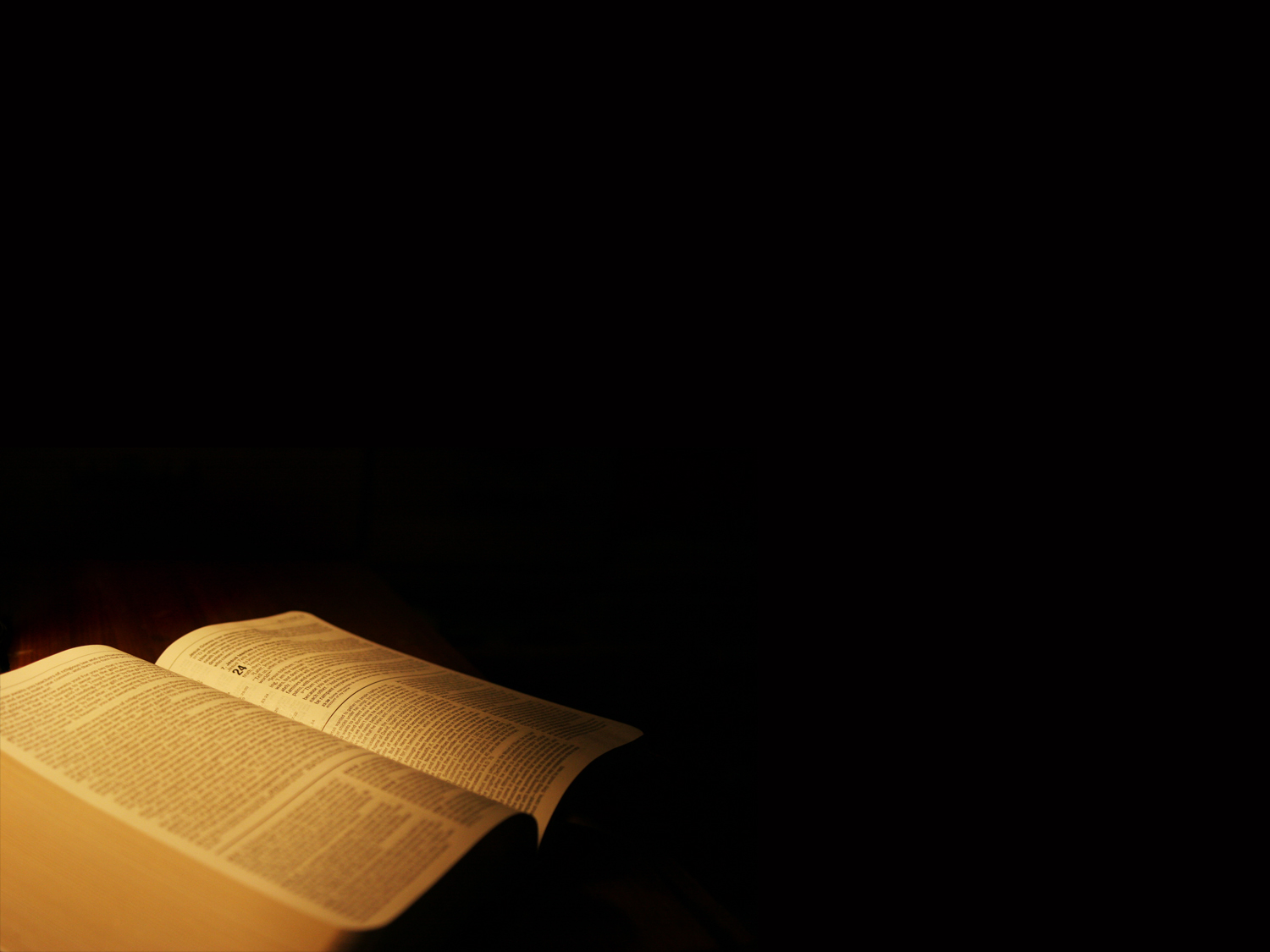 “Eu Sou a ressurreiçãoe a vida. Quem crêem mim, ainda queesteja morto, viverá.

João 11:25
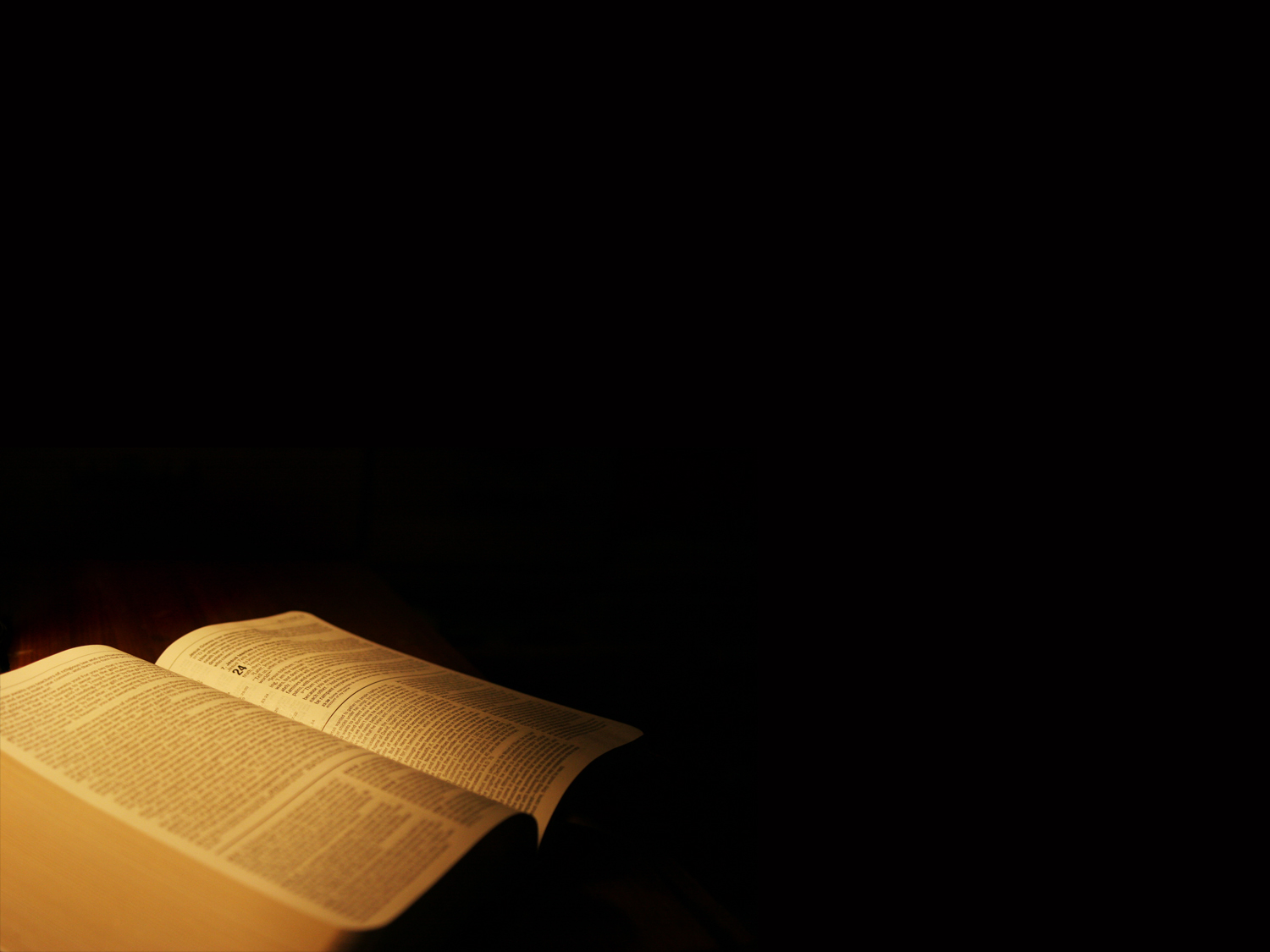 Disseram-lhe, pois, os discípulos: Senhor, se dorme, estará salvo. Jesus, porém, falara com respeito à morte de Lázaro; mas eles supunham que tivesse falado do repouso do sono. Então, Jesus lhes disse claramente: Lázaro morreu.”
					
João 11:12-14
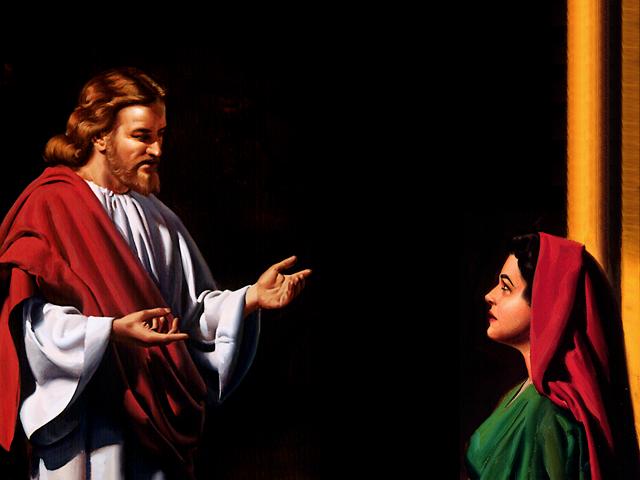 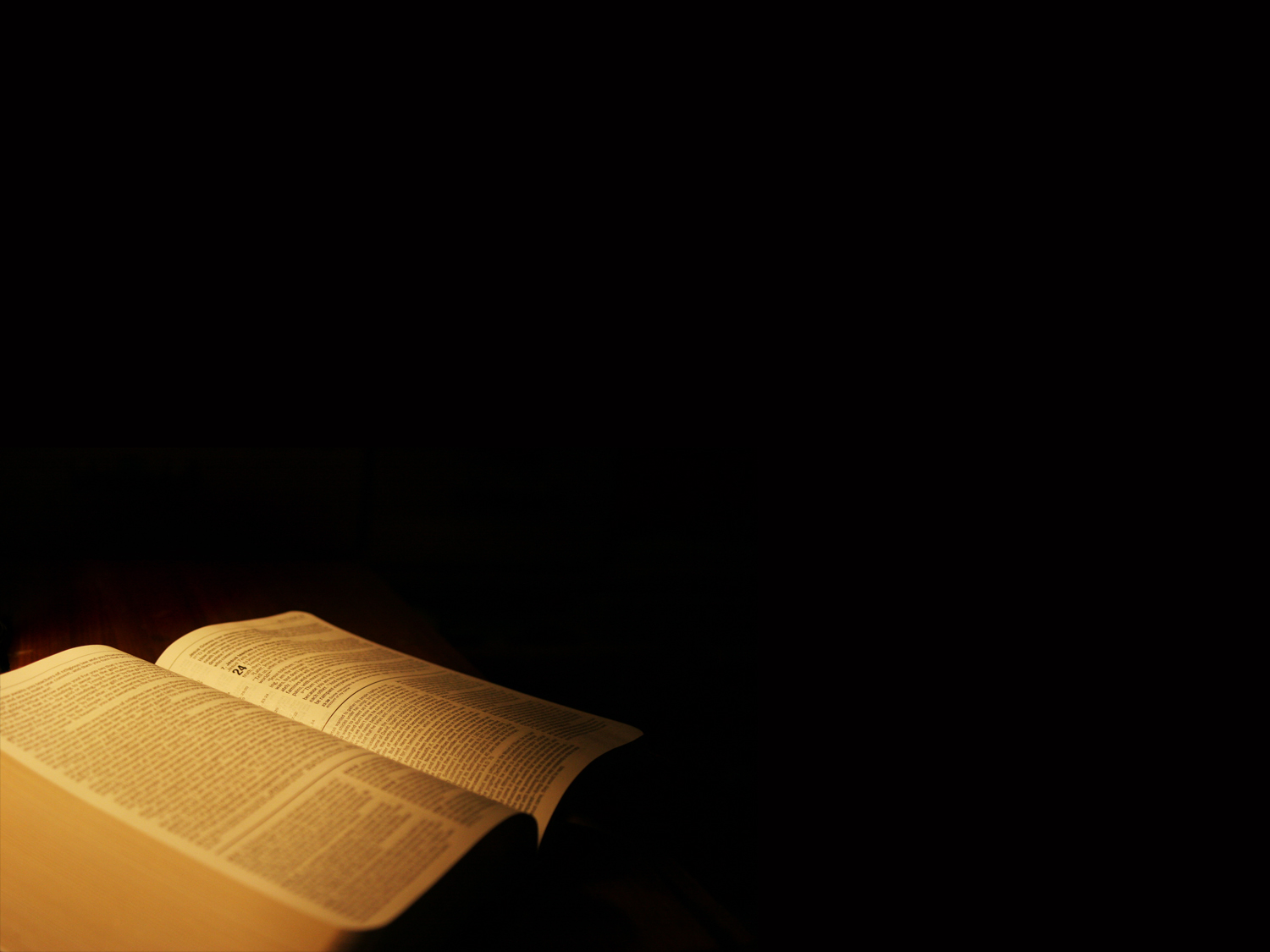 “Disse, pois, Maria a Jesus: Senhor, se estiveras aqui, não teria morrido meu irmão. Declarou-lhe Jesus: Teu irmão há de ressurgir. 
Eu sei, replicou Marta, que há de ressurgir na ressurreição, no último dia.”
					
João 11:21, 23-24
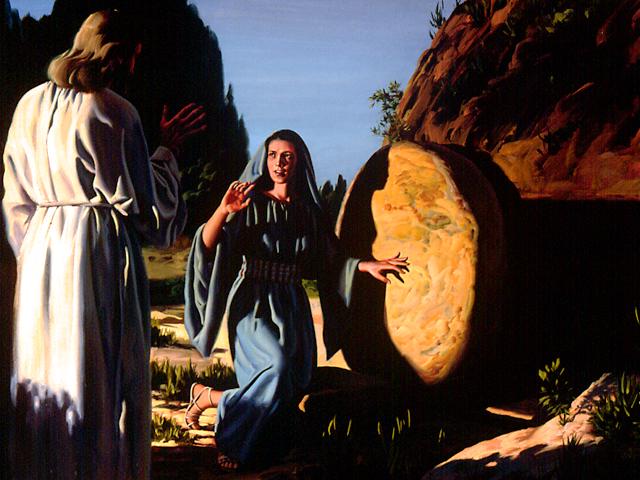 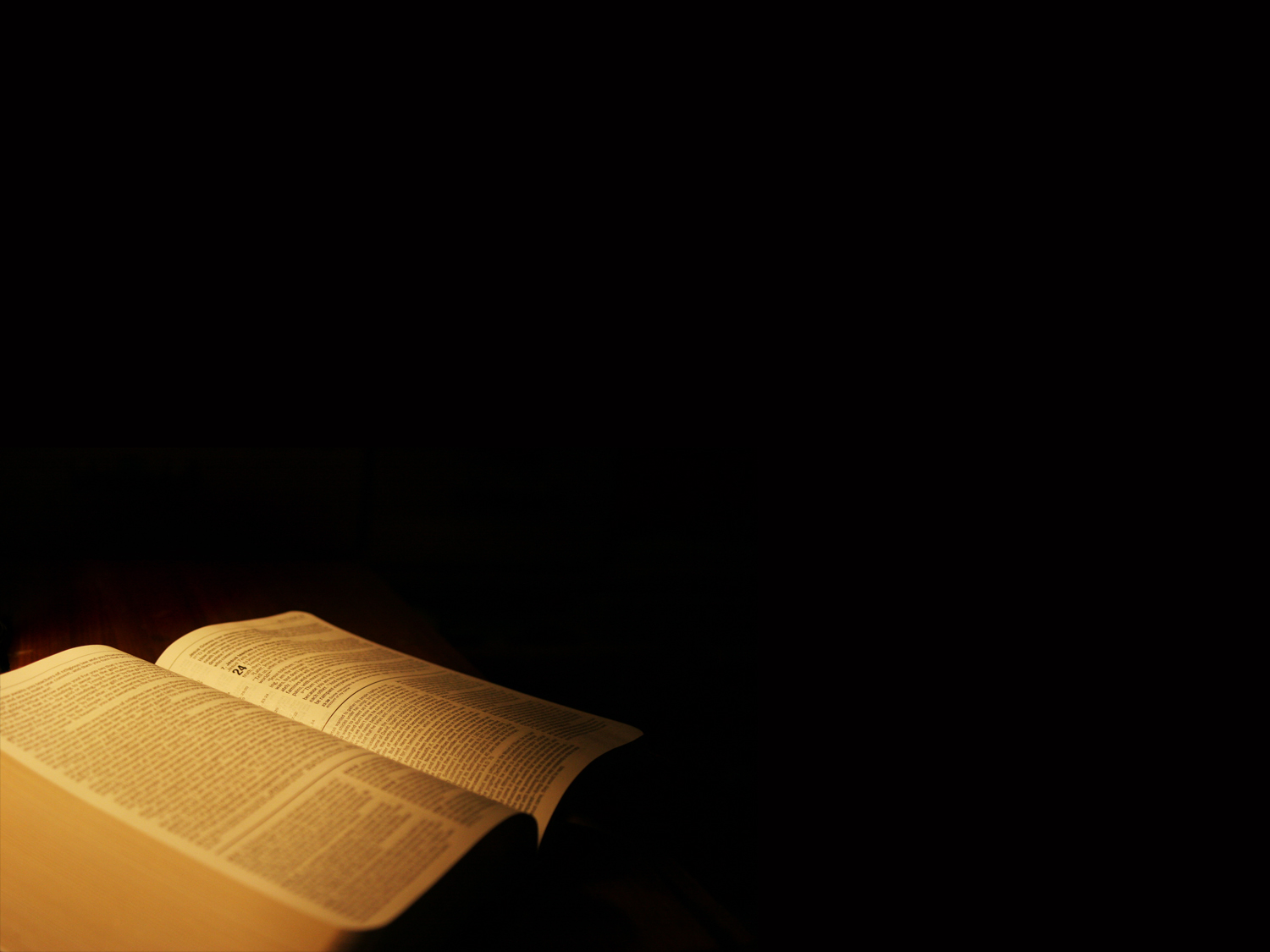 “Então, ordenou Jesus: Tirai a pedra. Disse-lhe Marta, irmã do morto: Senhor já cheira mal, por que já é de quatro dias.”
				
João 11:39
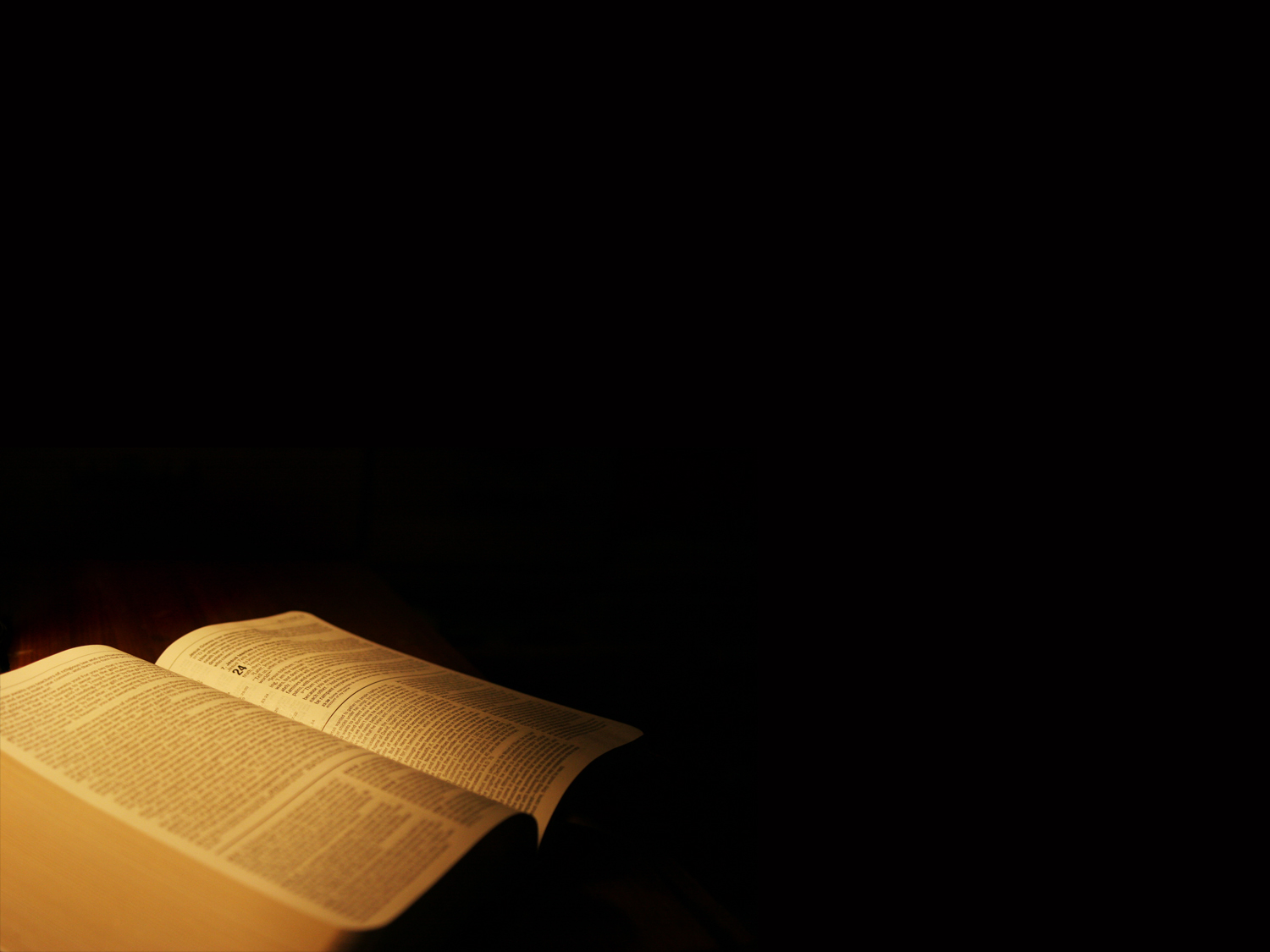 “E, tendo dito isto, clamou em alta voz: Lázaro, vem para fora!
Saiu aquele que estivera morto, tendo os pés e as mãos ligados com ataduras e o rosto envolvo num lenço. Então, lhes ordenou Jesus: desatai e o deixai-o ir.”
				
João 11:43-43
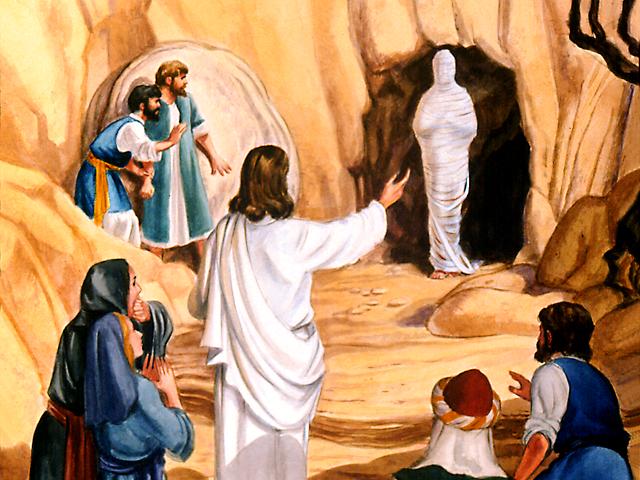 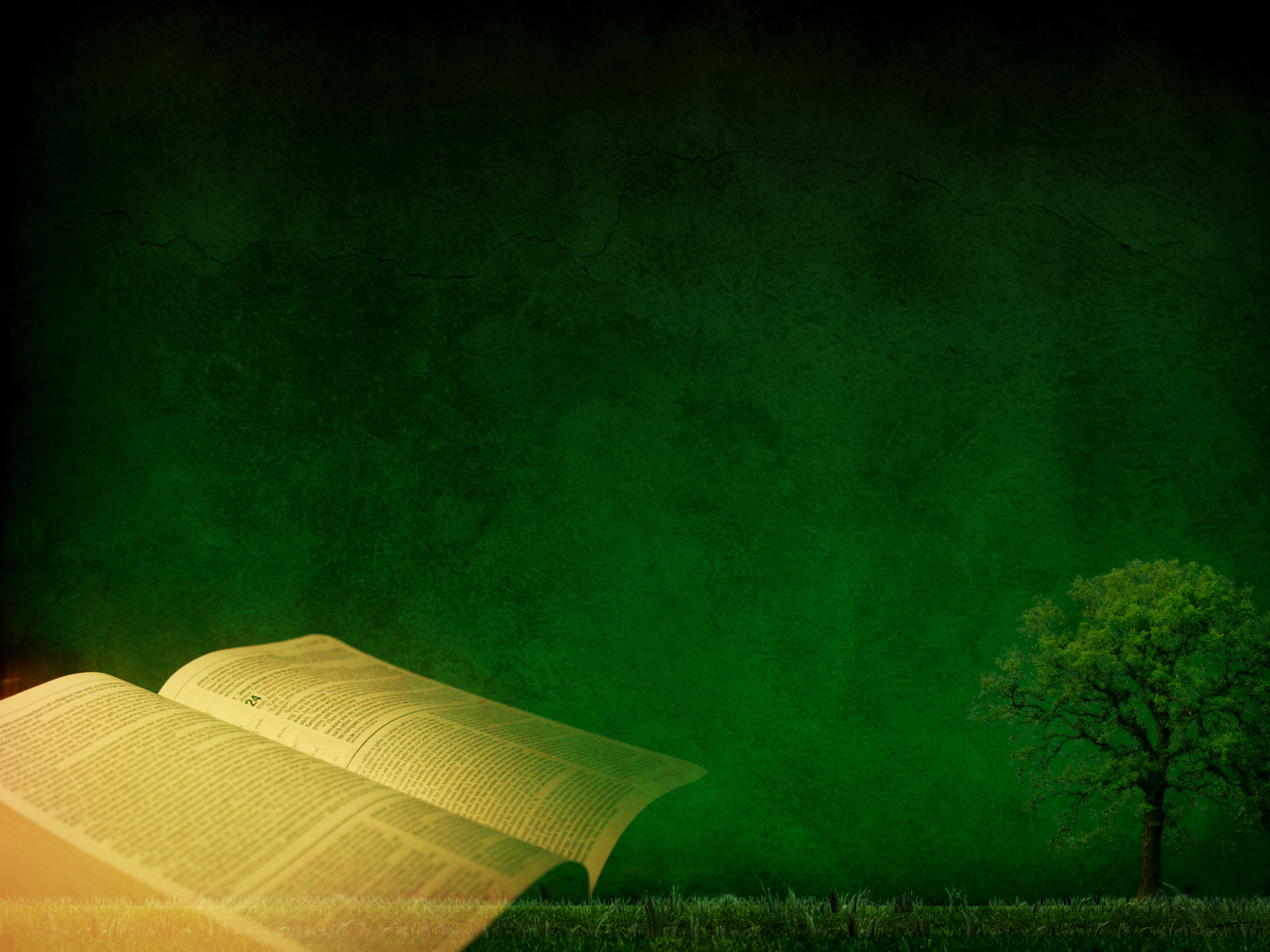 “E disse Jesus: Eu sou a ressurreição e a vida. Quem crê em mim, ainda que morra, viverá.”
						João 11:25
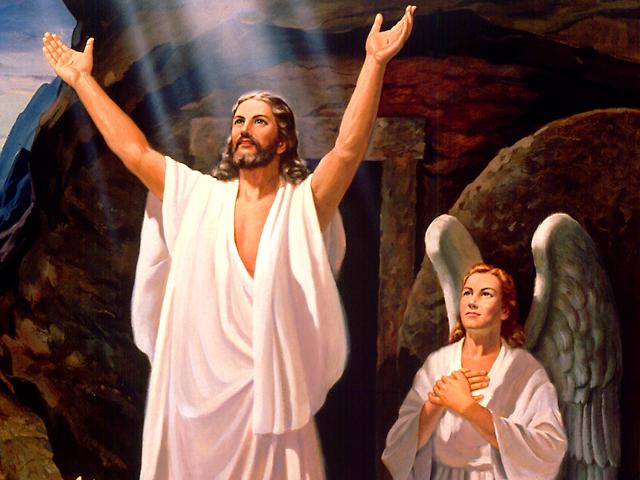 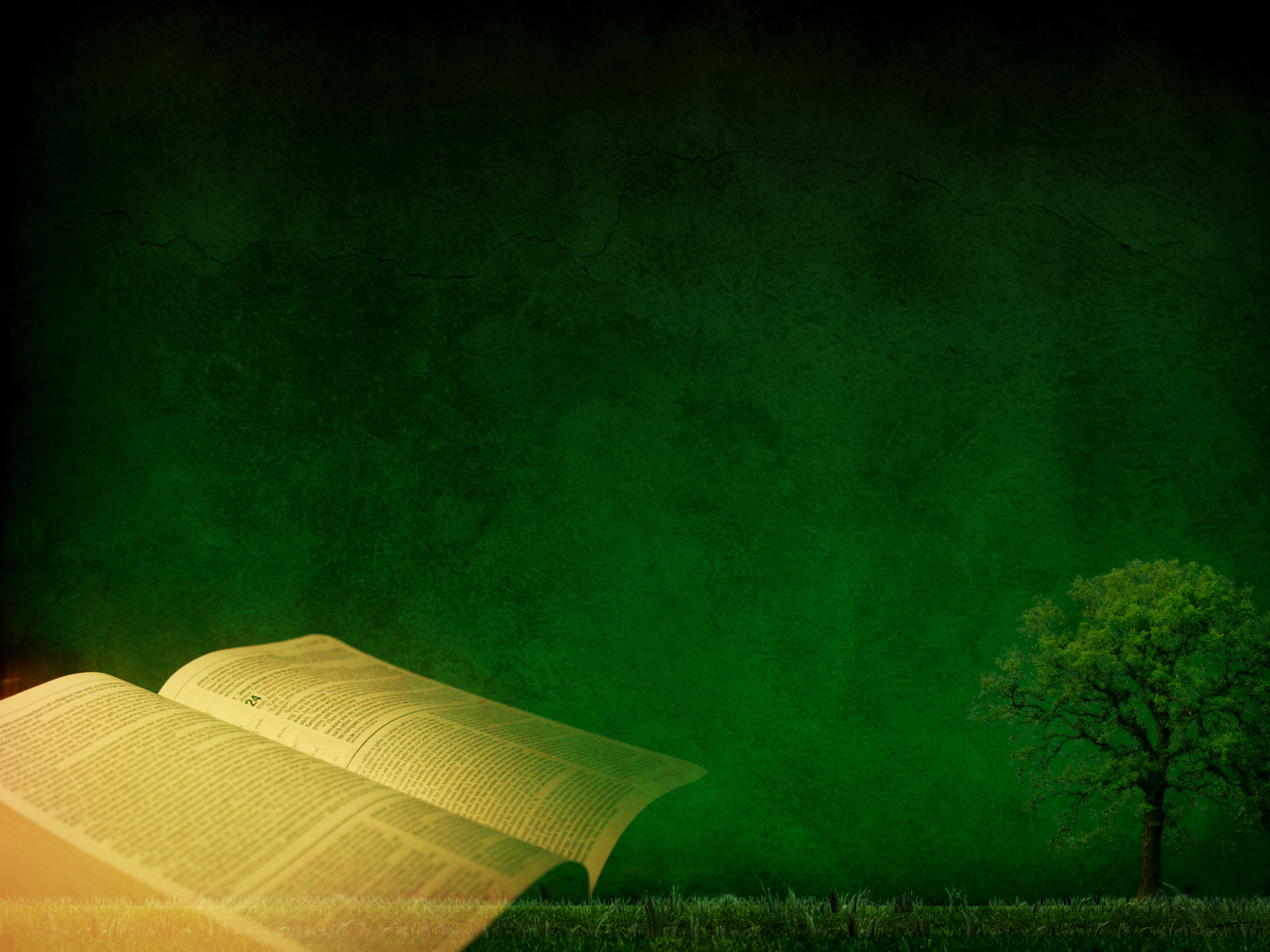 “Aquele que tem o Filho tem a vida; aquele que não tem o Filho de Deus não tem a vida.”I João 5: 12
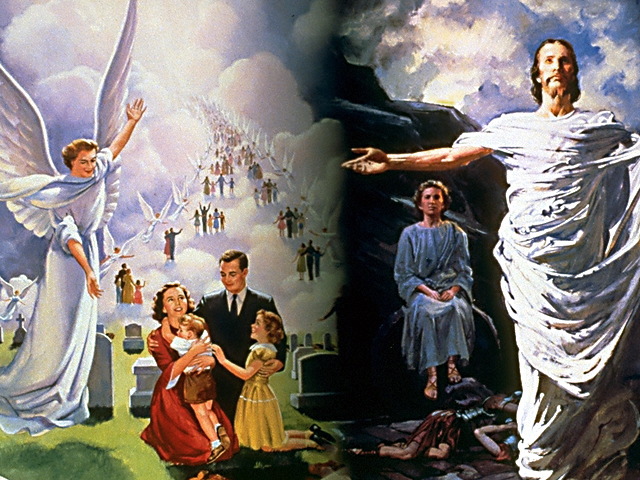 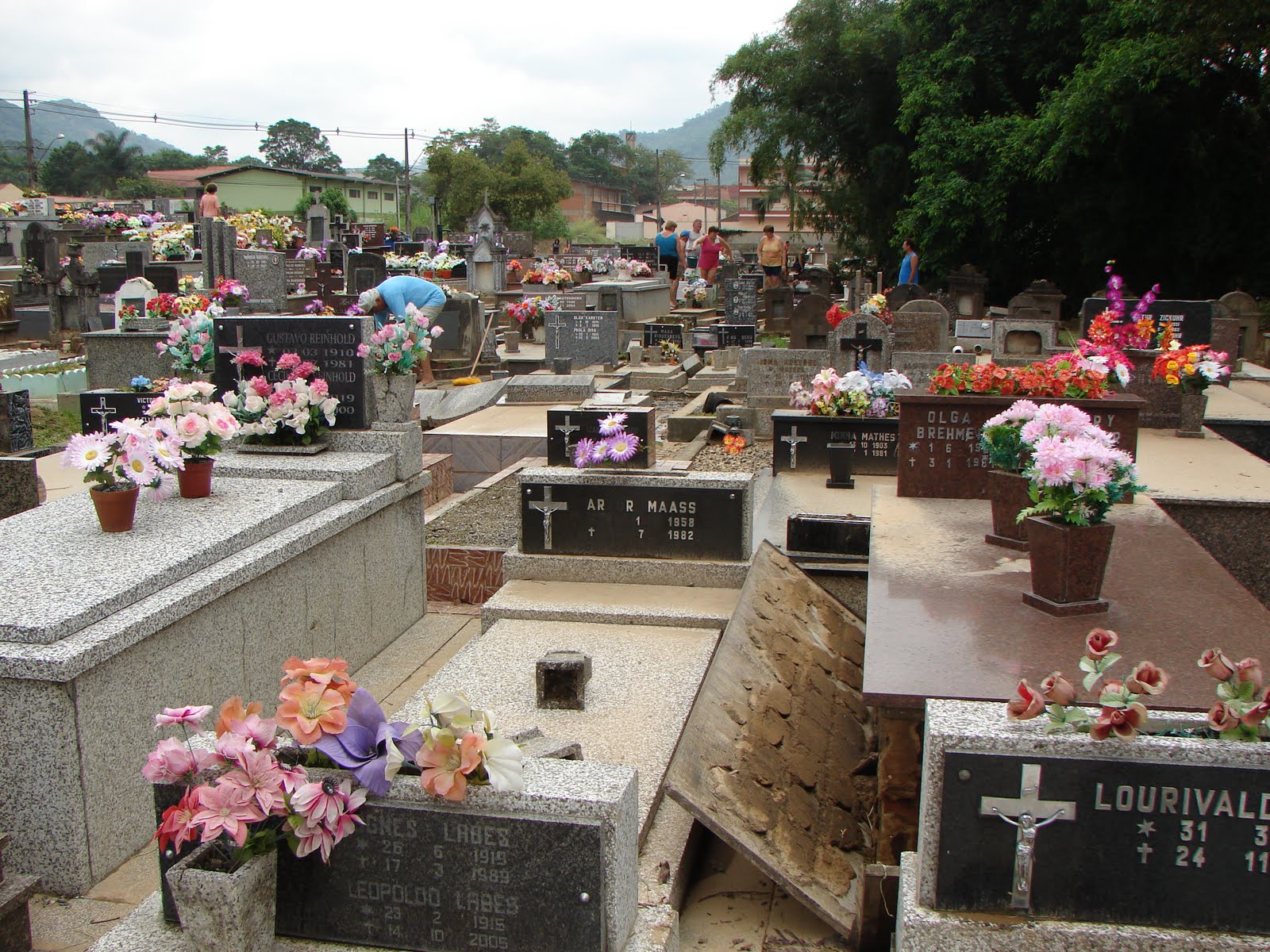 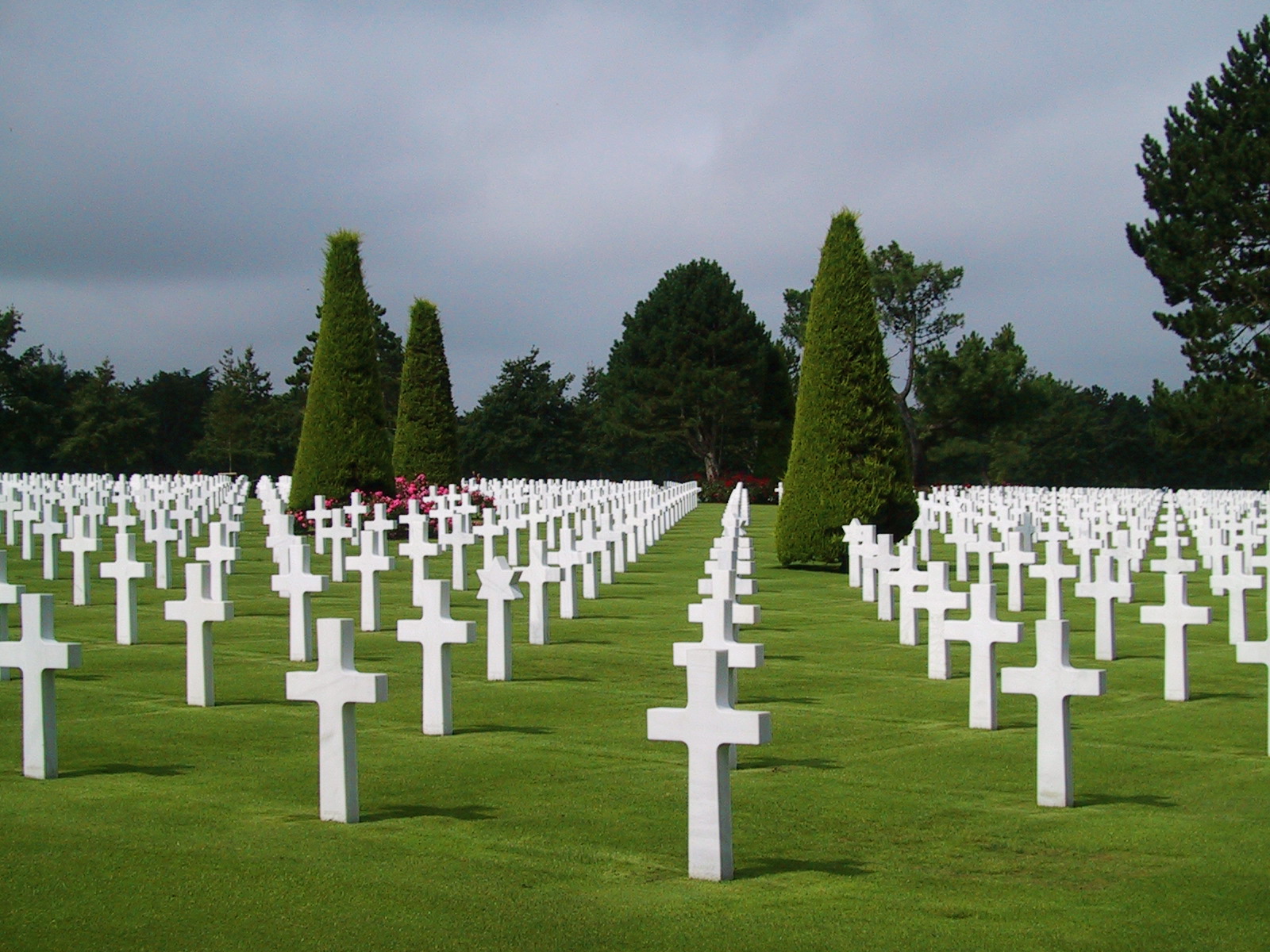 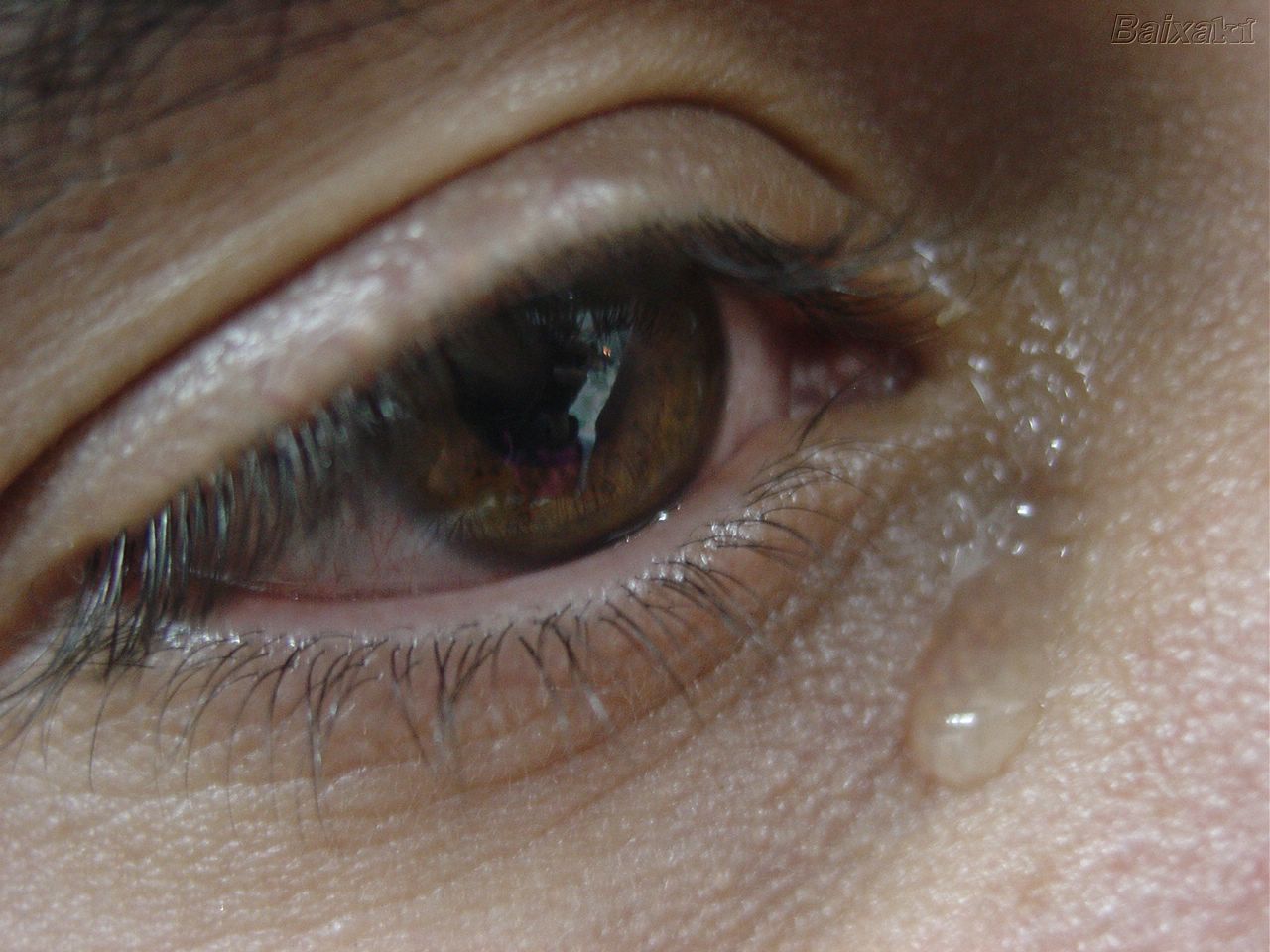 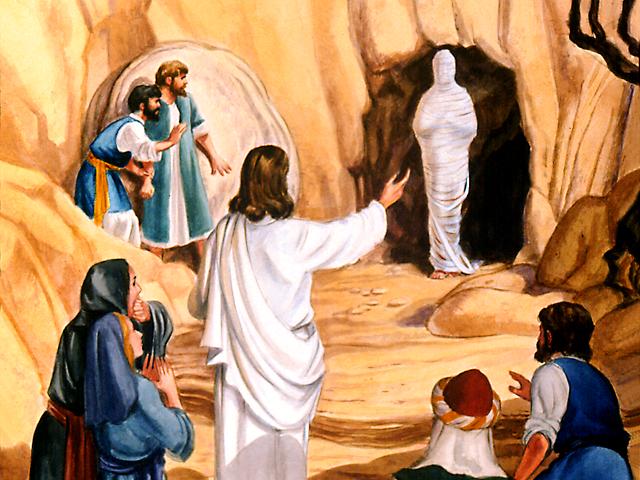 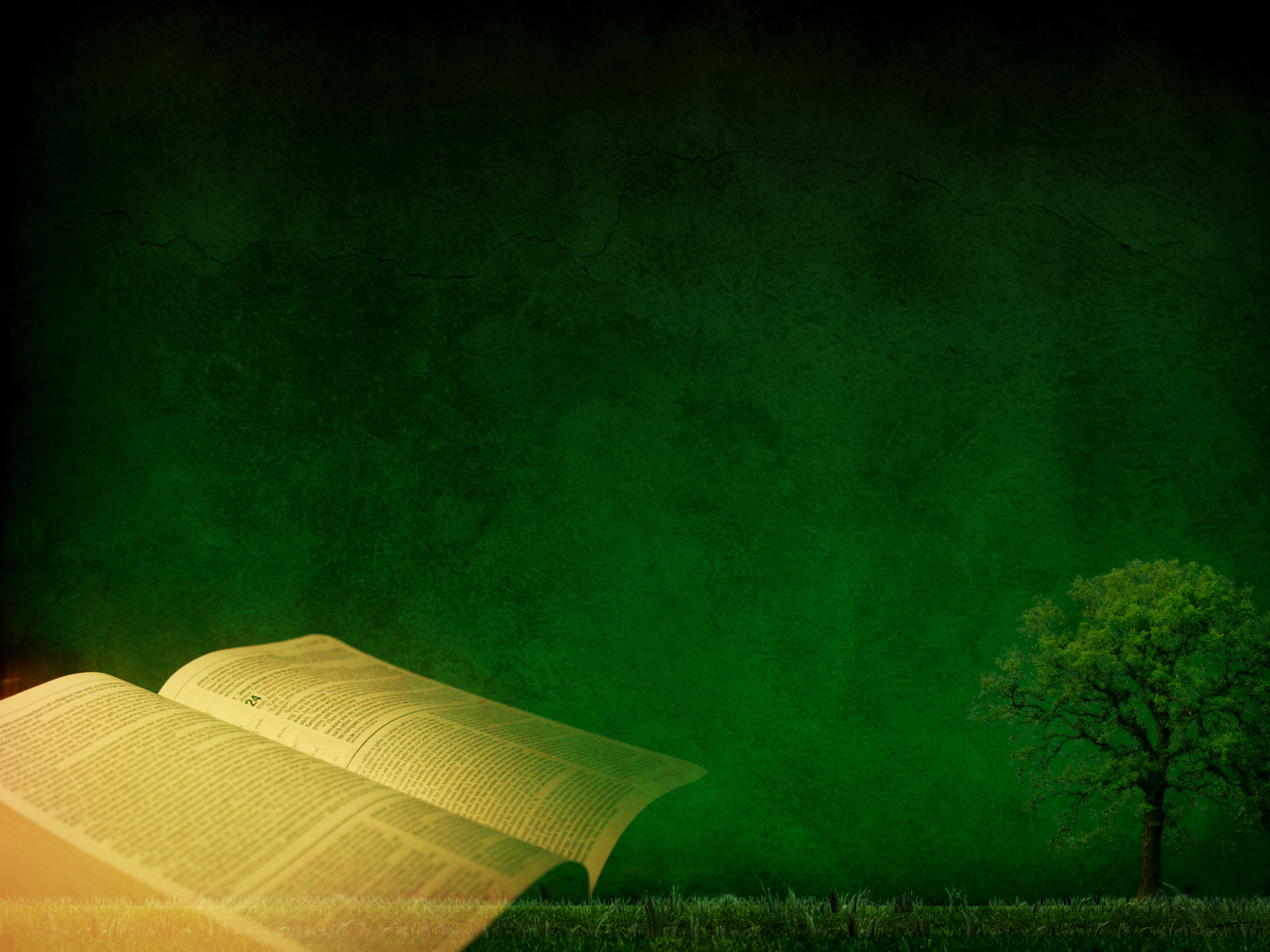 “Não queremos, porém, irmãos, que sejais ignorantes com respeito aos que dormem, para não vos entristecerdescomo os demais, que não têm esperança.
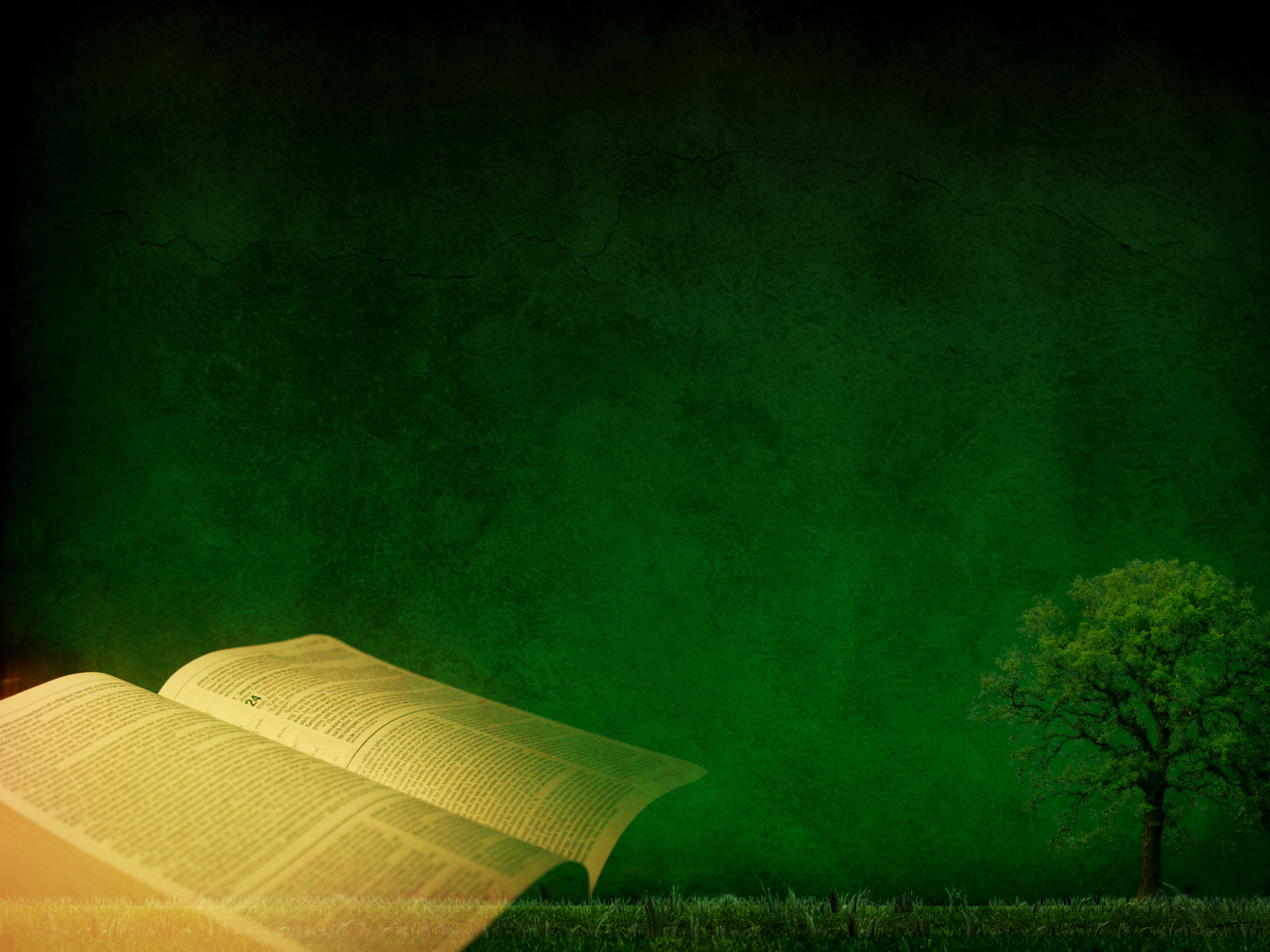 Pois, se cremos que Jesus morreu  e ressuscitou,assim também Deus,mediante Jesus, trará,em Sua companhia, os que dormem.
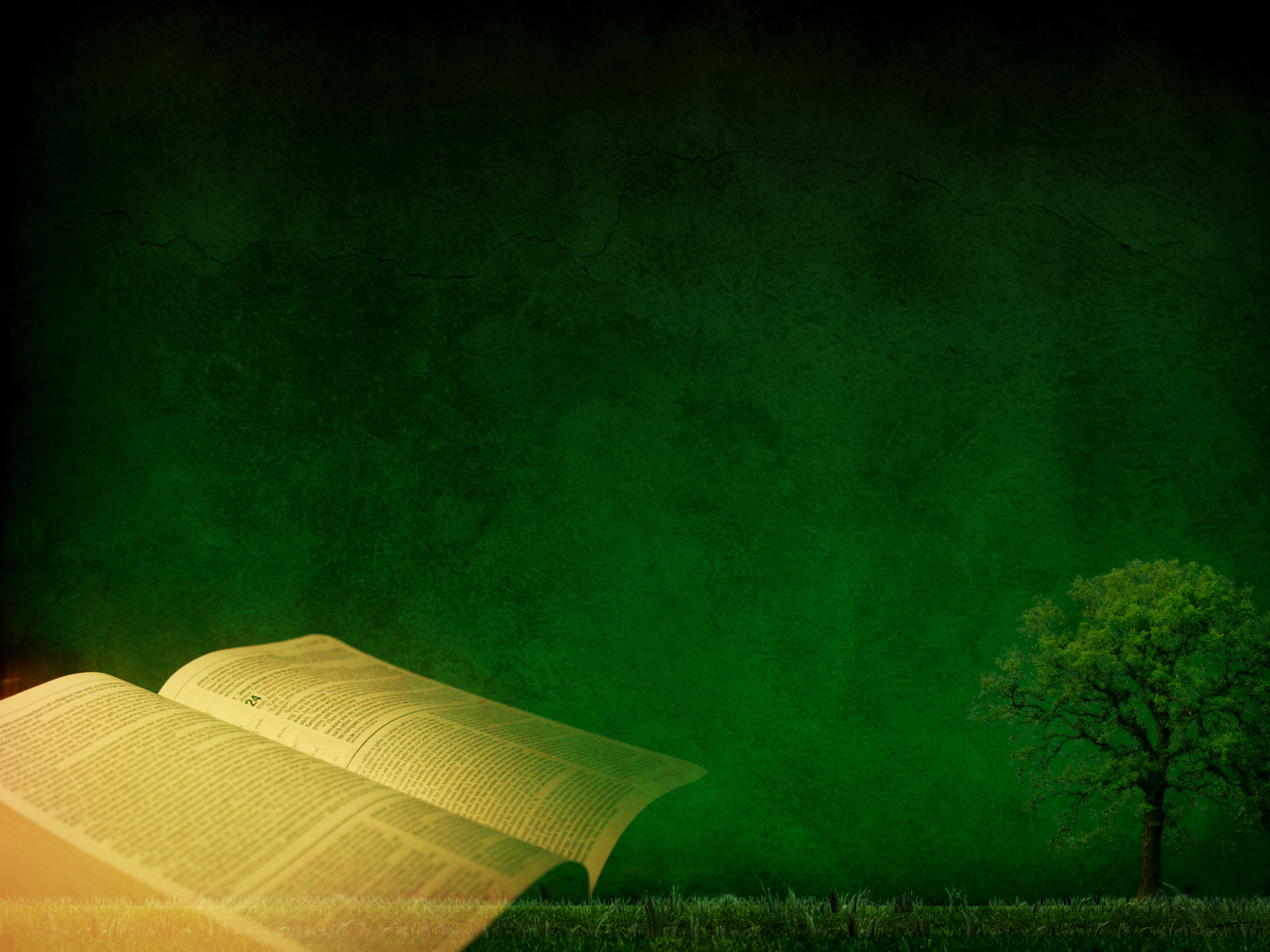 Ora, ainda vos declaramos,por palavra do Senhor, isto:nós, os vivos, os que ficarmos até a vinda do Senhor, de modo algum precederemosos que dormem.
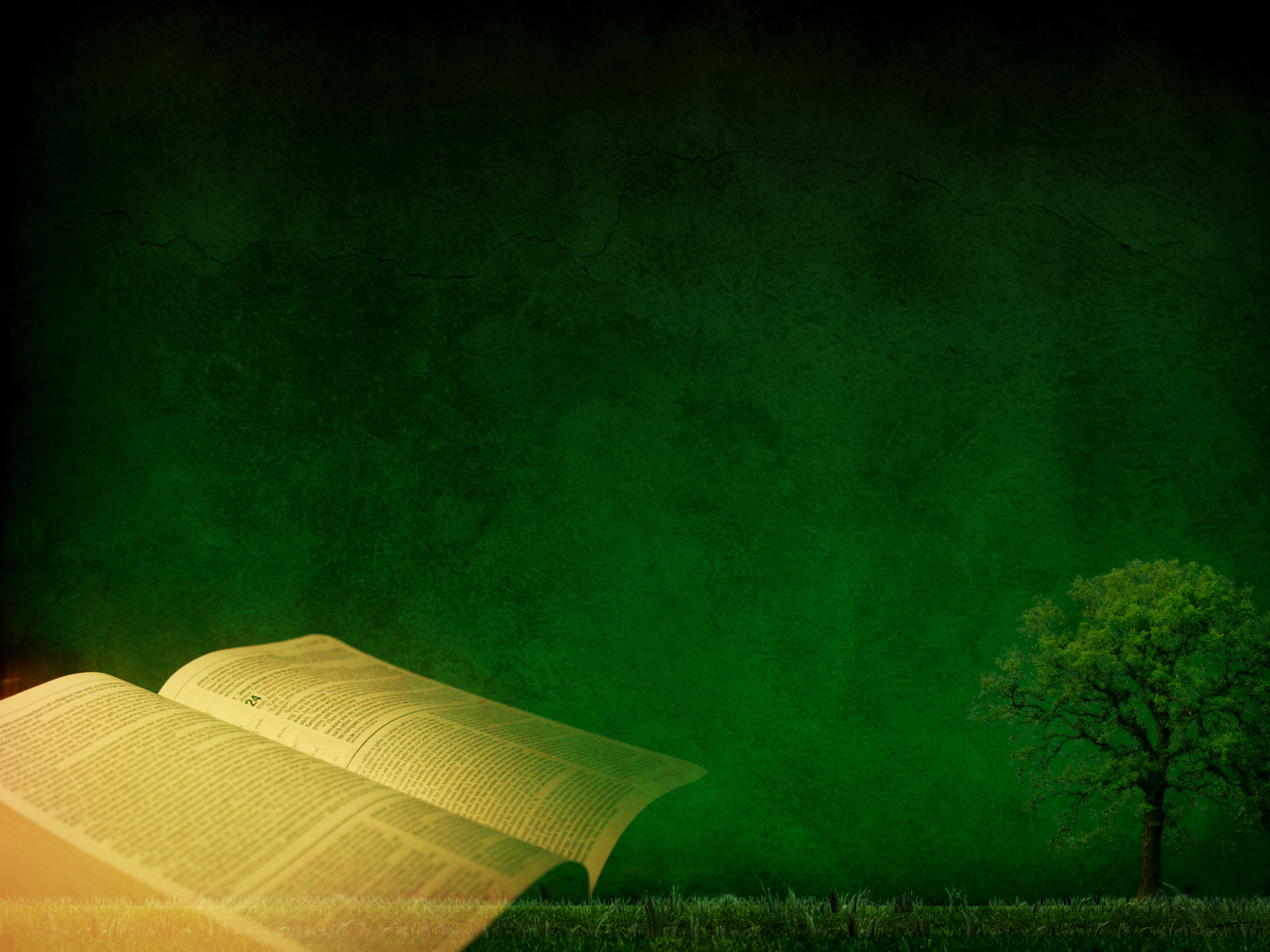 Porquanto o Senhor mesmo,dada a sua palavra de ordem,ouvida a voz do arcanjo,e ressoada a trombeta deDeus, descerá dos céus,e os mortos em Cristoressuscitarão primeiro;
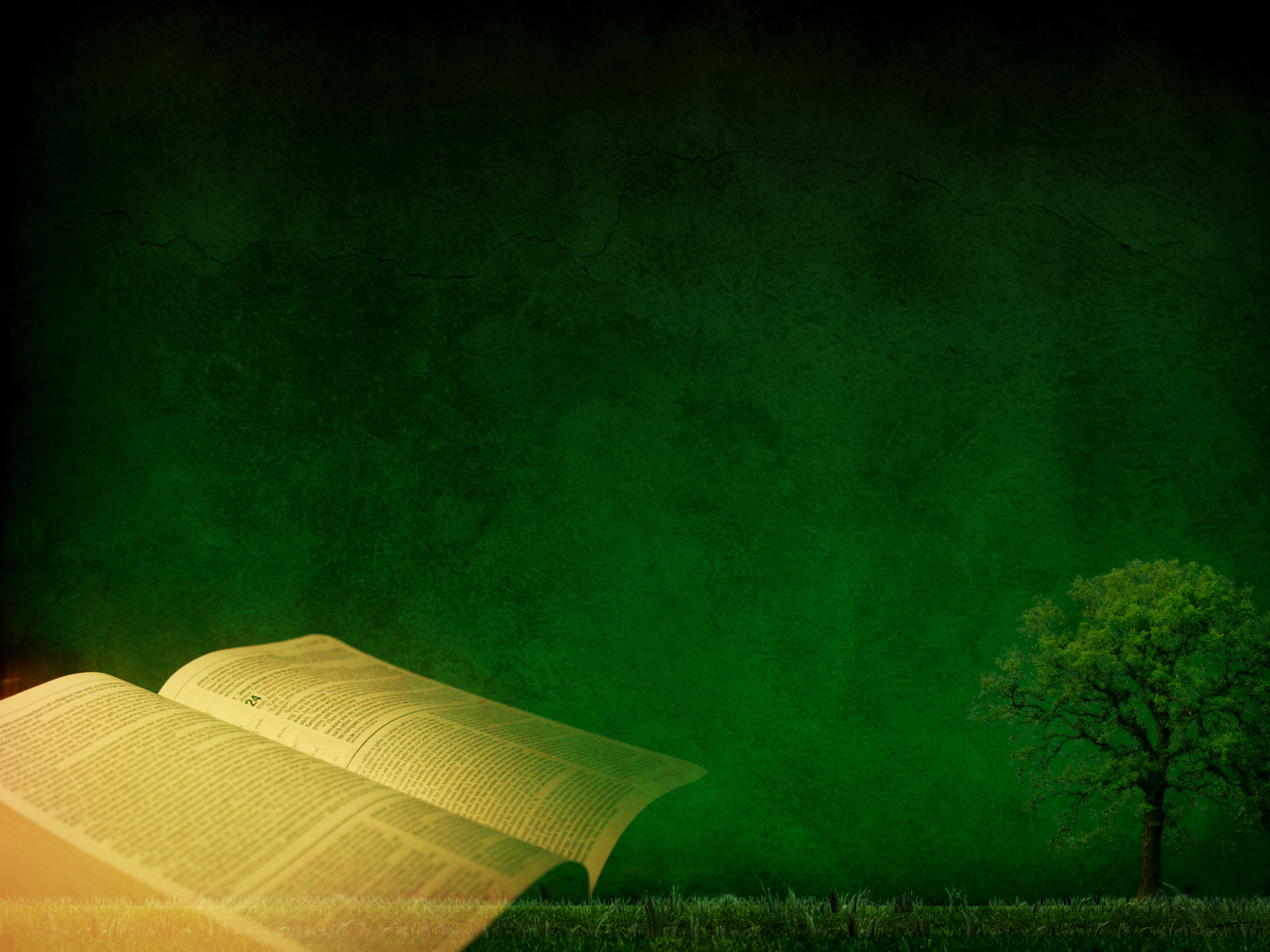 Depois, nós, os vivos, os quem ficarmos, seremosarrebatados juntamente comeles, entre nuvens, para oencontro com o Senhor nos ares, e, assim, estaremospara sempre com o Senhor.”
Tessalonicenses 4: 13-17
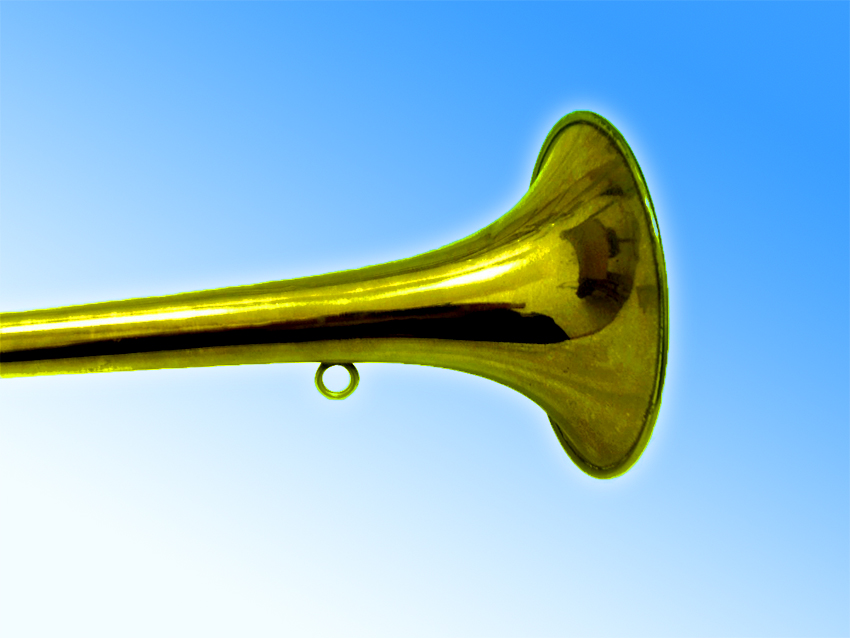 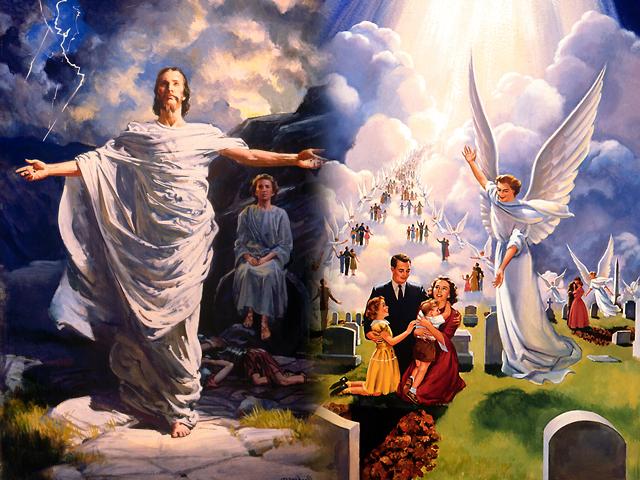 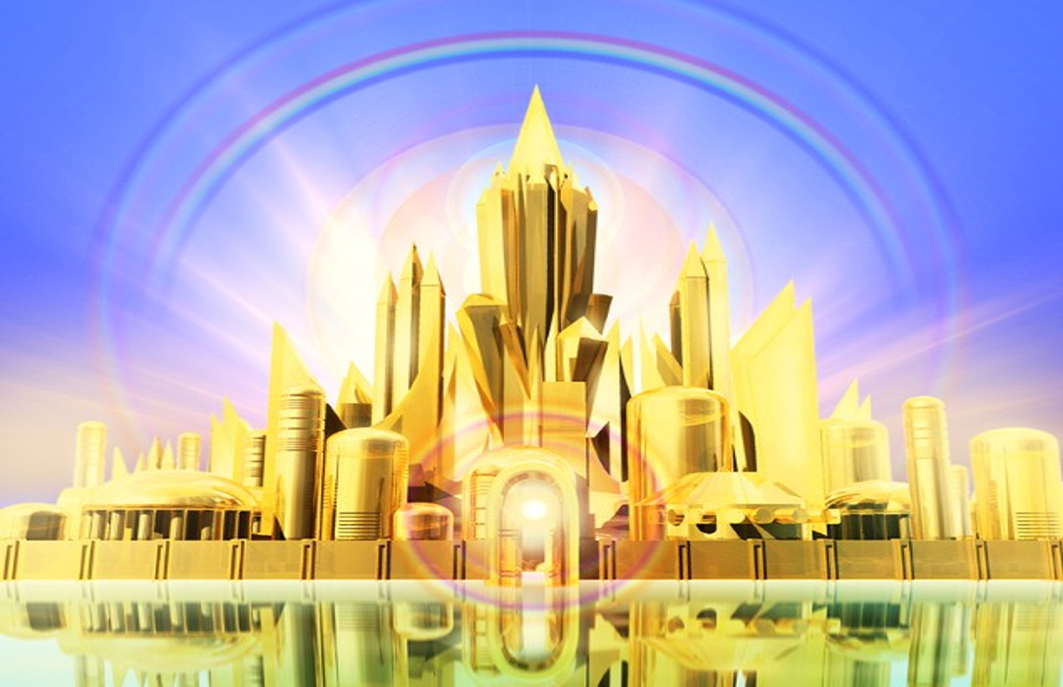 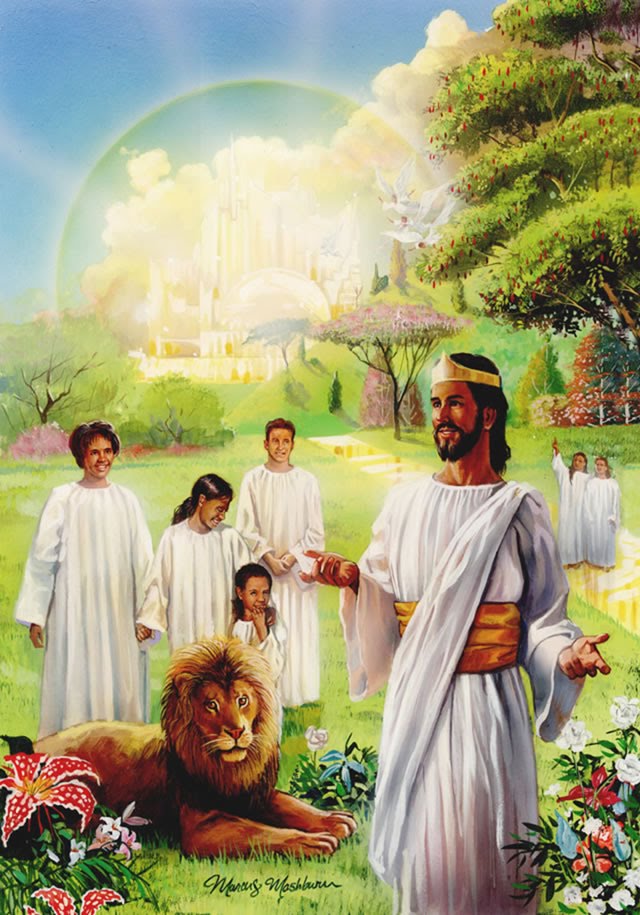 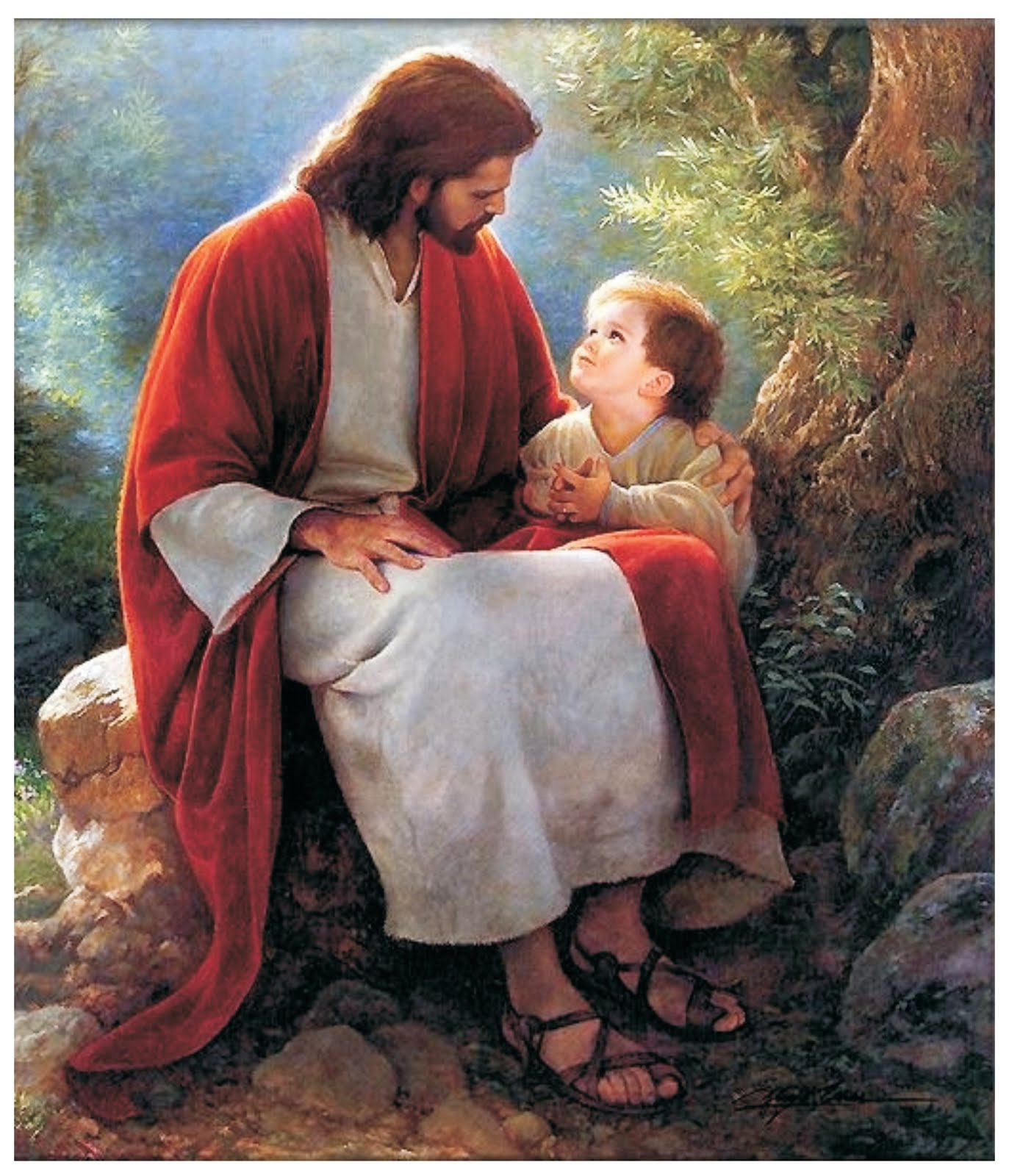 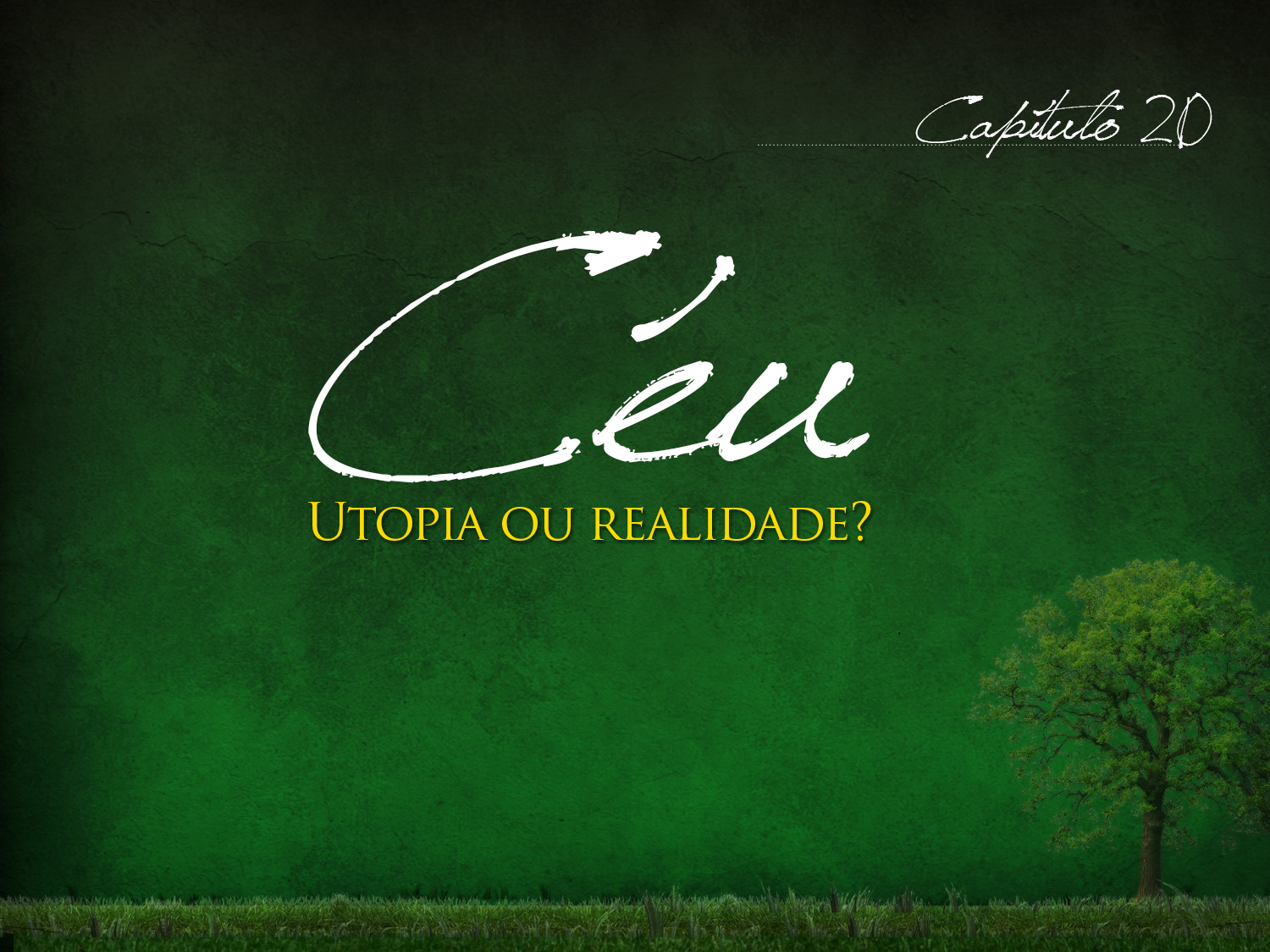